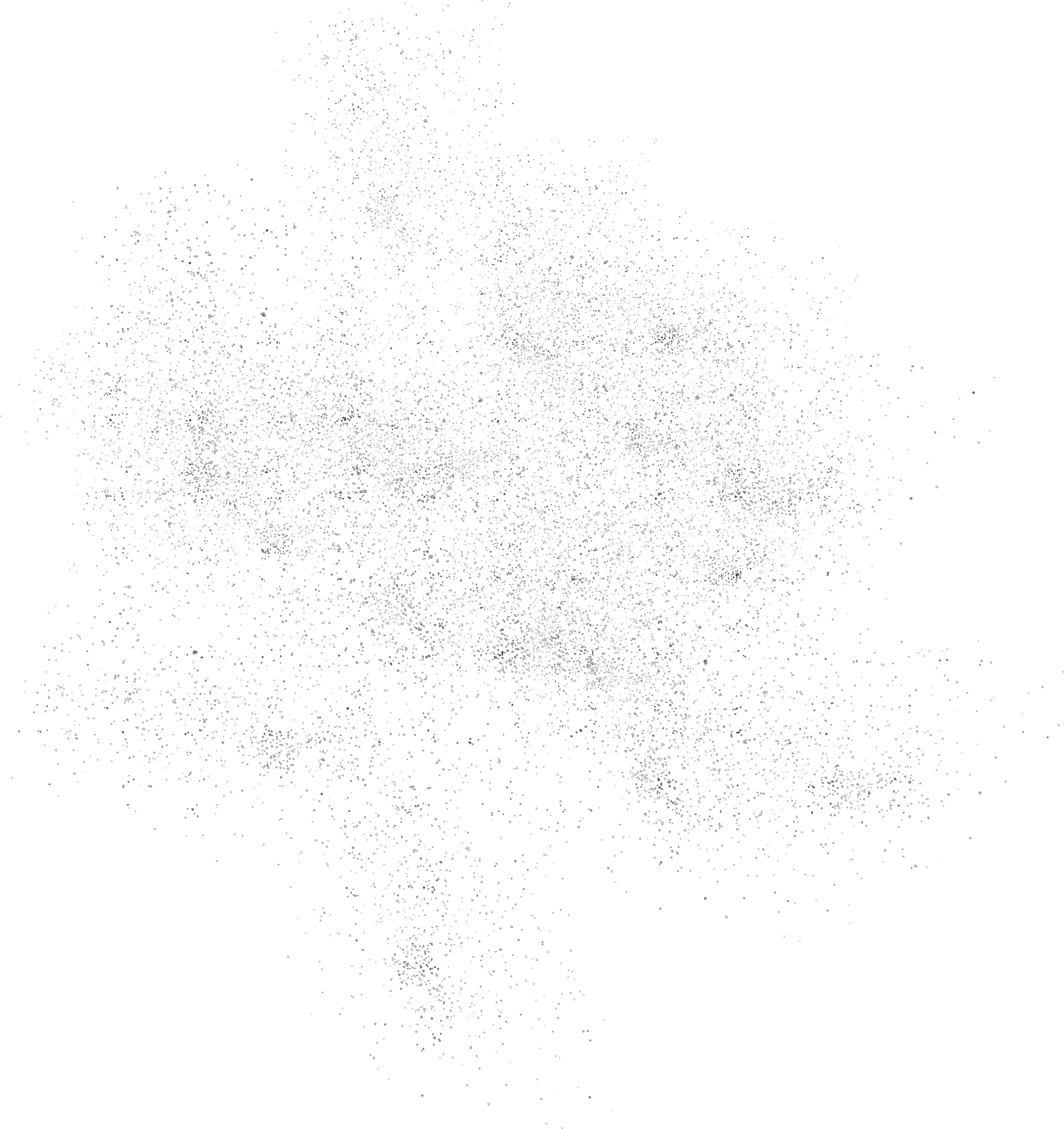 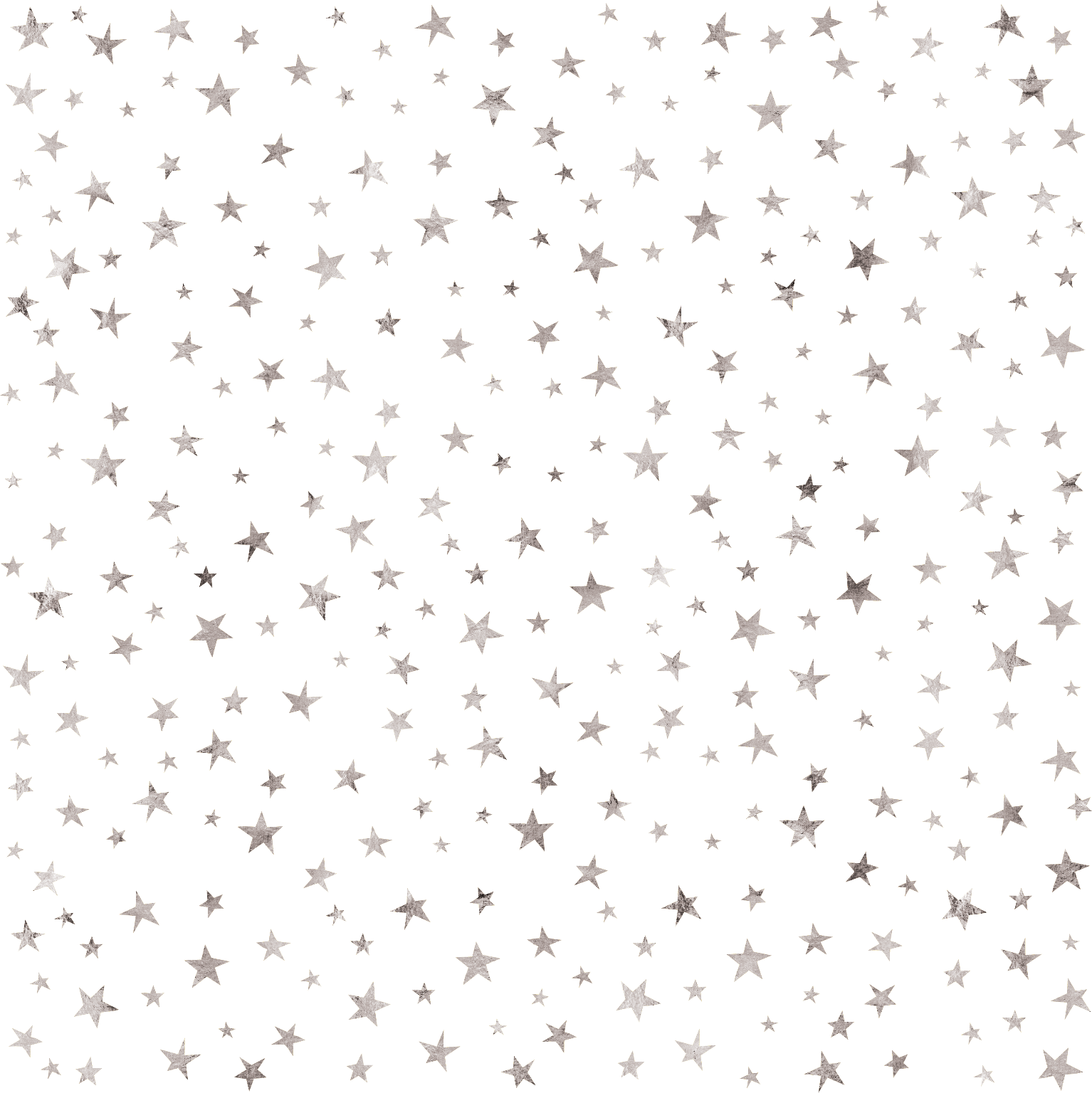 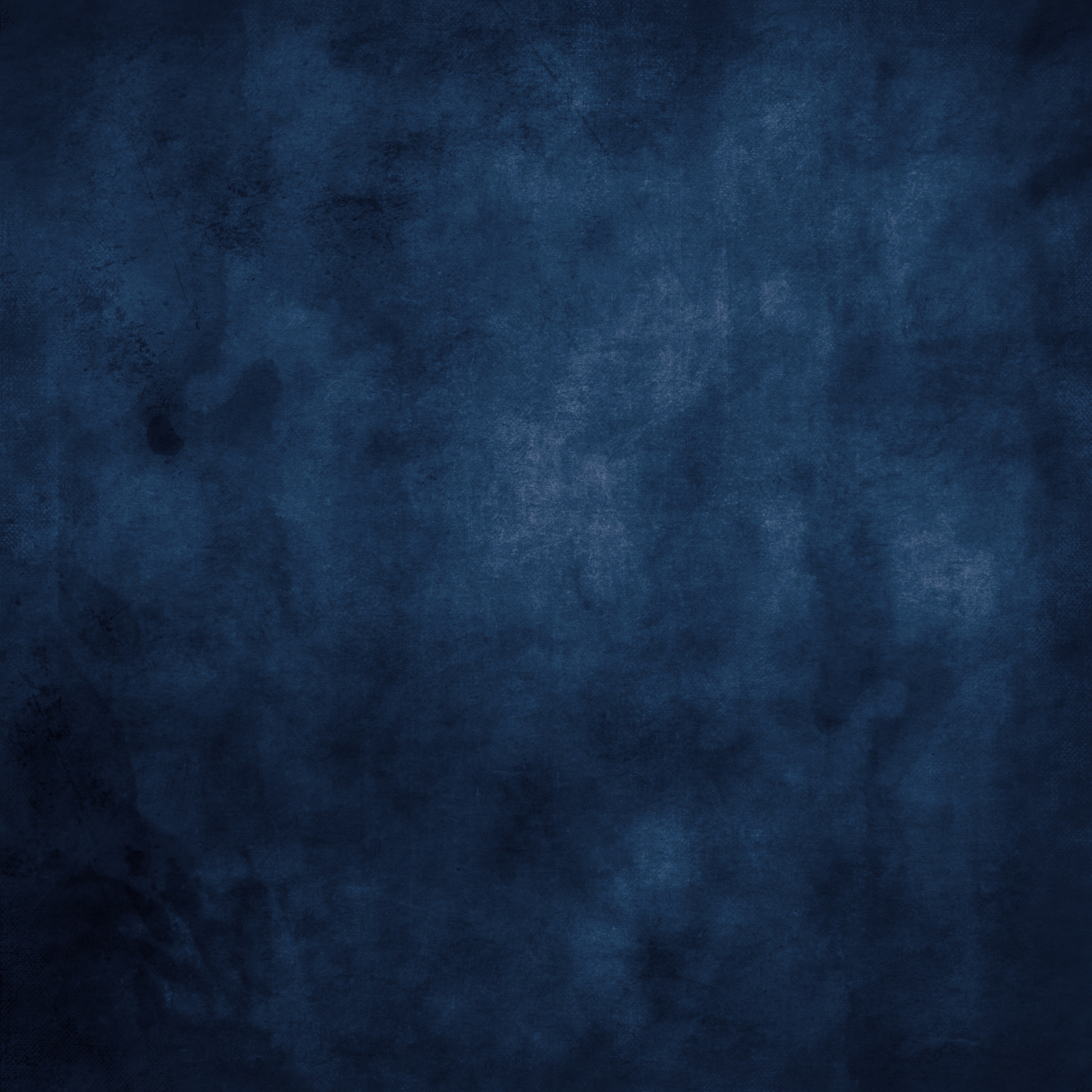 ЧЕМПИОНАТ РОССИИ ПО ГРЕБНОМУ СПОРТУ
ДИСЦИПЛИНА: ГРЕБЛЯ - ИНДОР
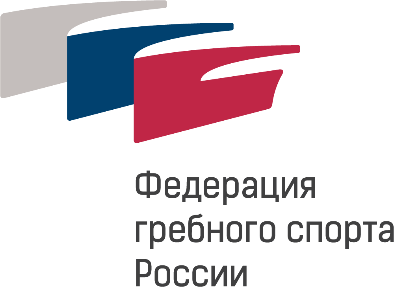 БАСКЕТ ХОЛЛ
МОСКВА
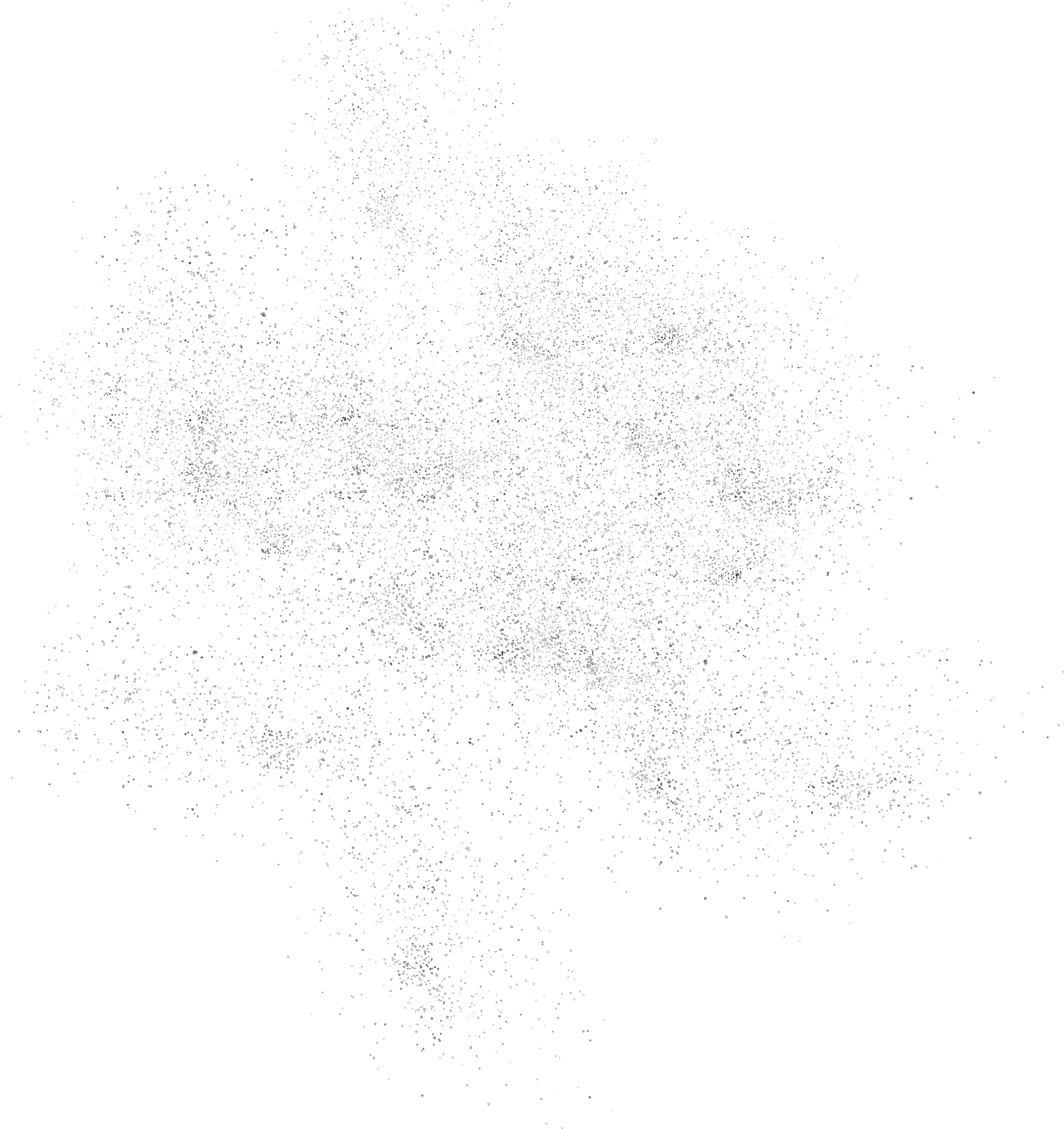 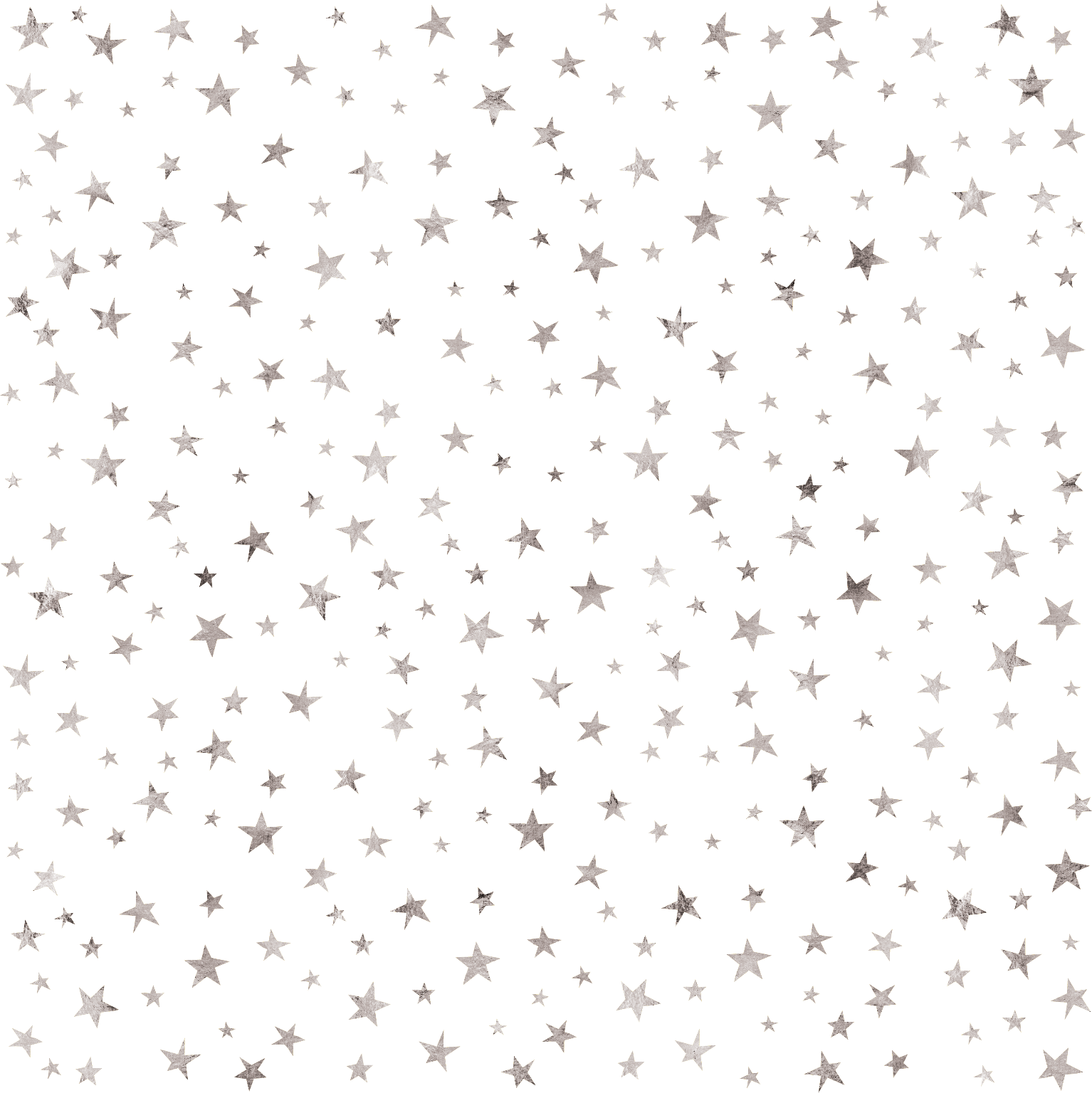 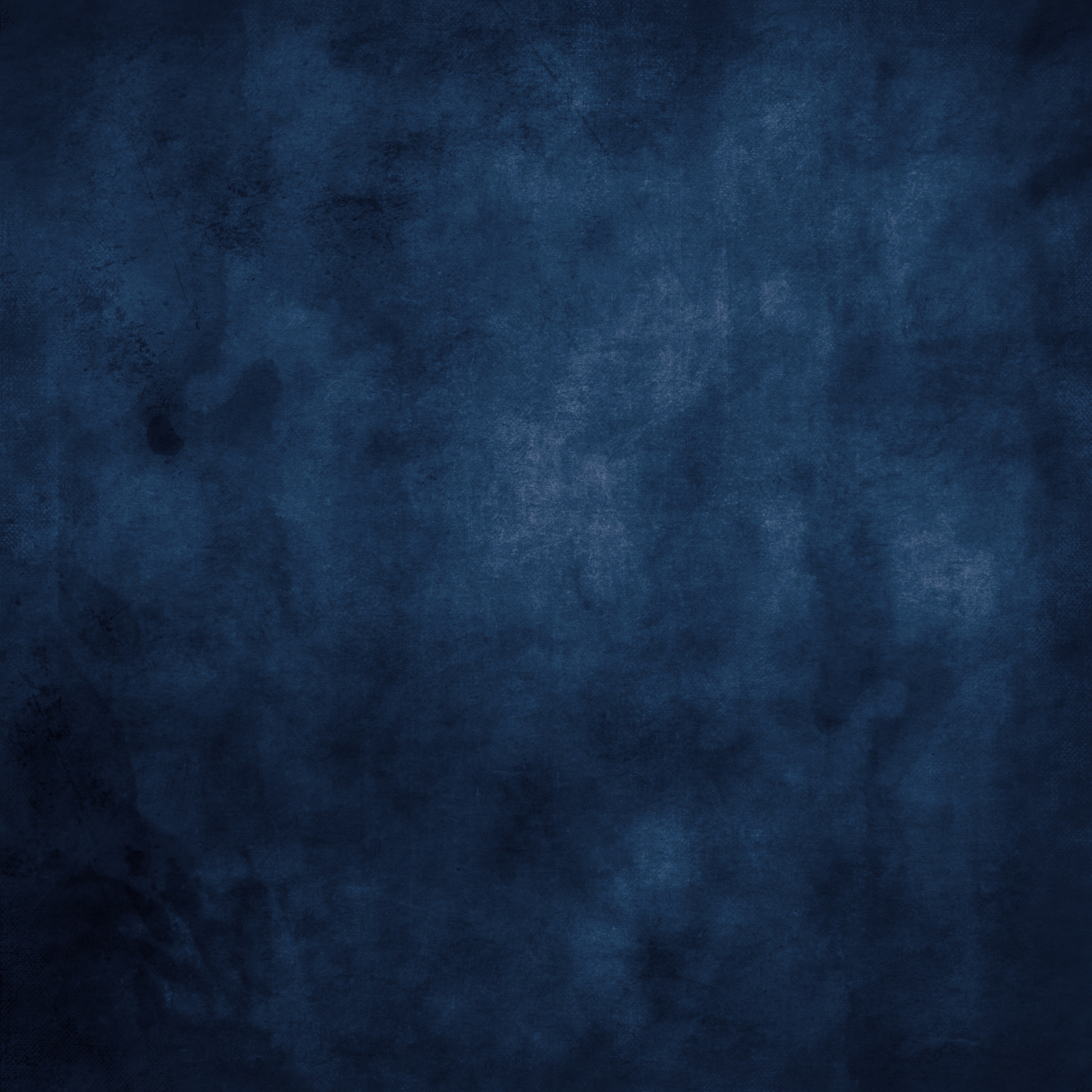 ЧЕМПИОНАТ РОССИИ ПО ГРЕБНОМУ СПОРТУ
ДИСЦИПЛИНА: ГРЕБЛЯ - ИНДОР
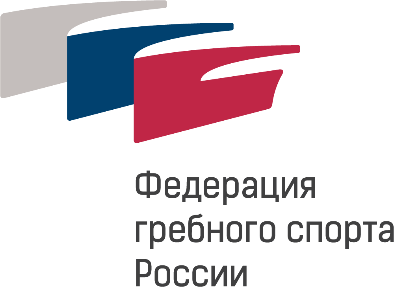 БАСКЕТ ХОЛЛ
МОСКВА
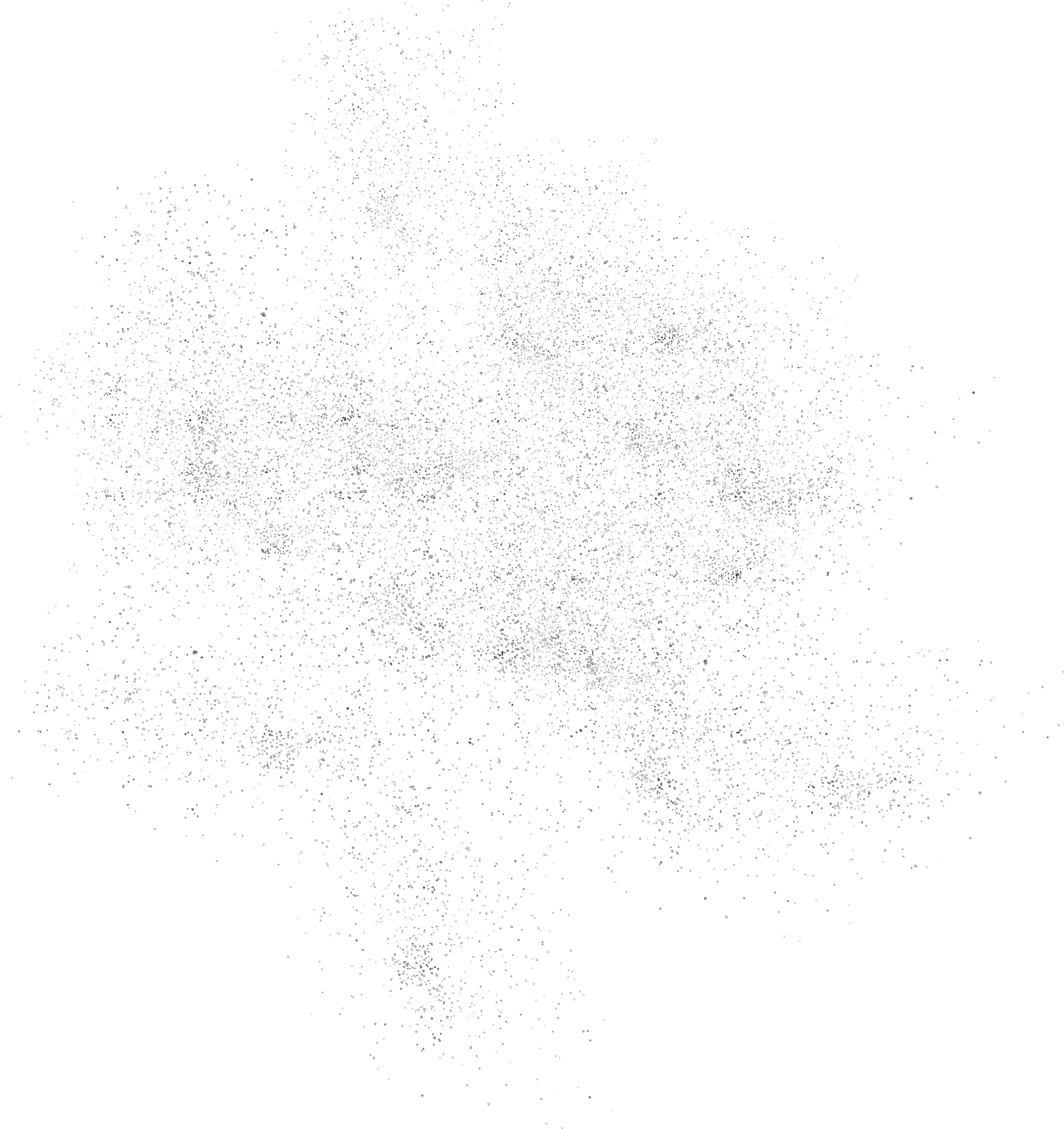 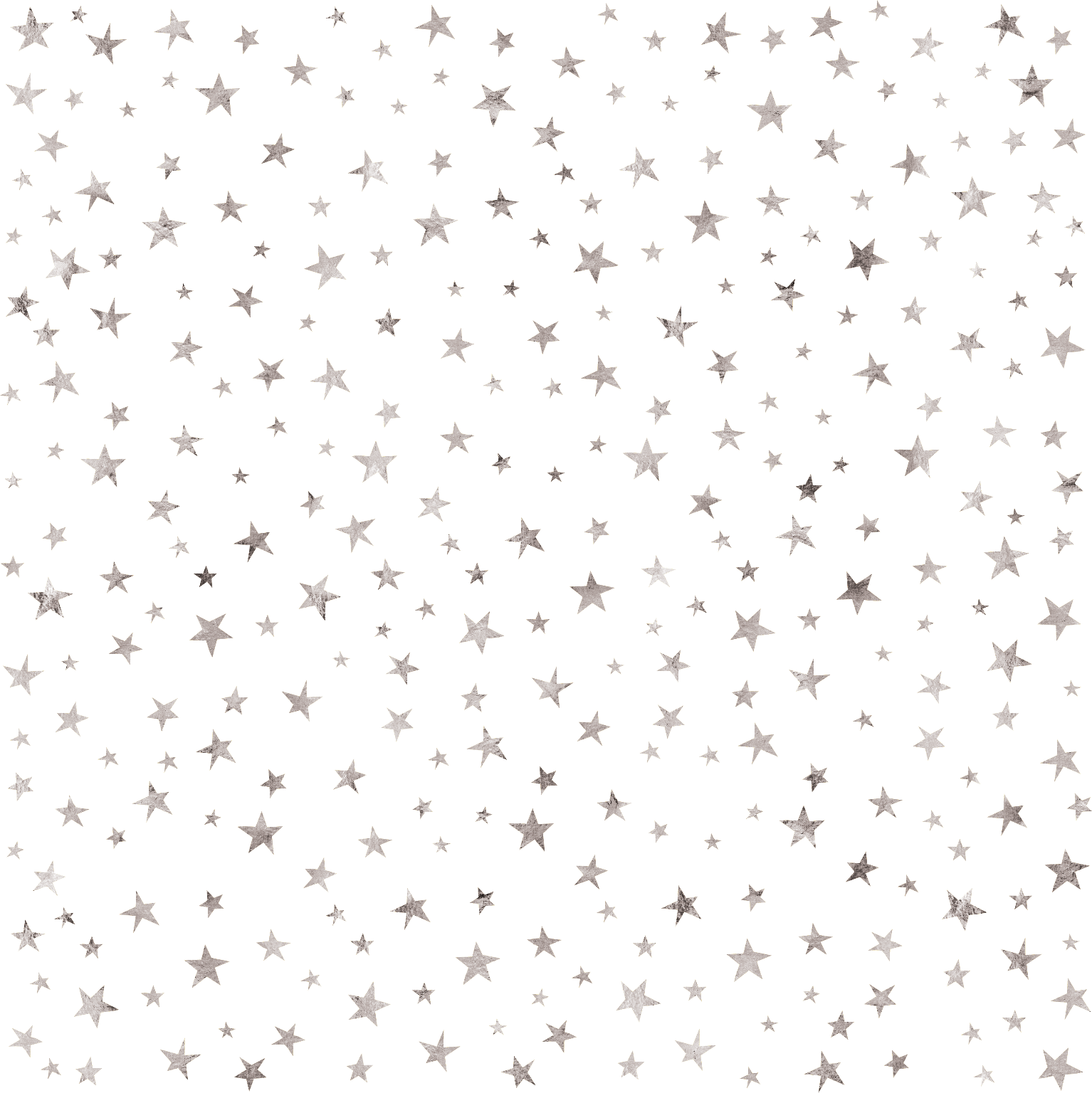 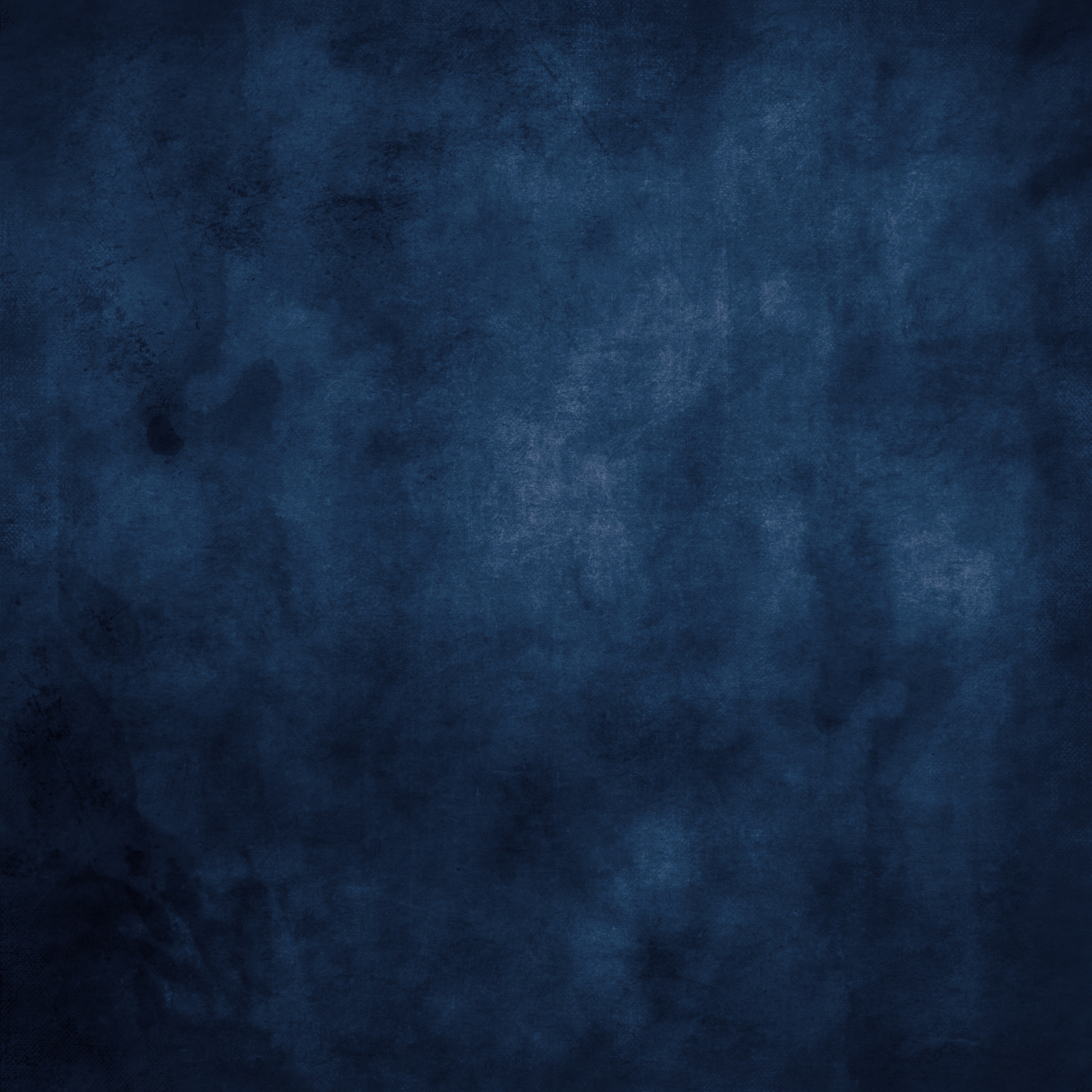 ЧЕМПИОНАТ РОССИИ ПО ГРЕБНОМУ СПОРТУ
ДИСЦИПЛИНА: ГРЕБЛЯ - ИНДОР
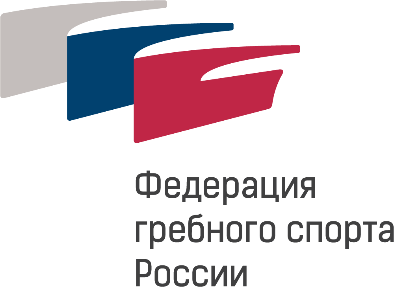 БАСКЕТ ХОЛЛ
МОСКВА
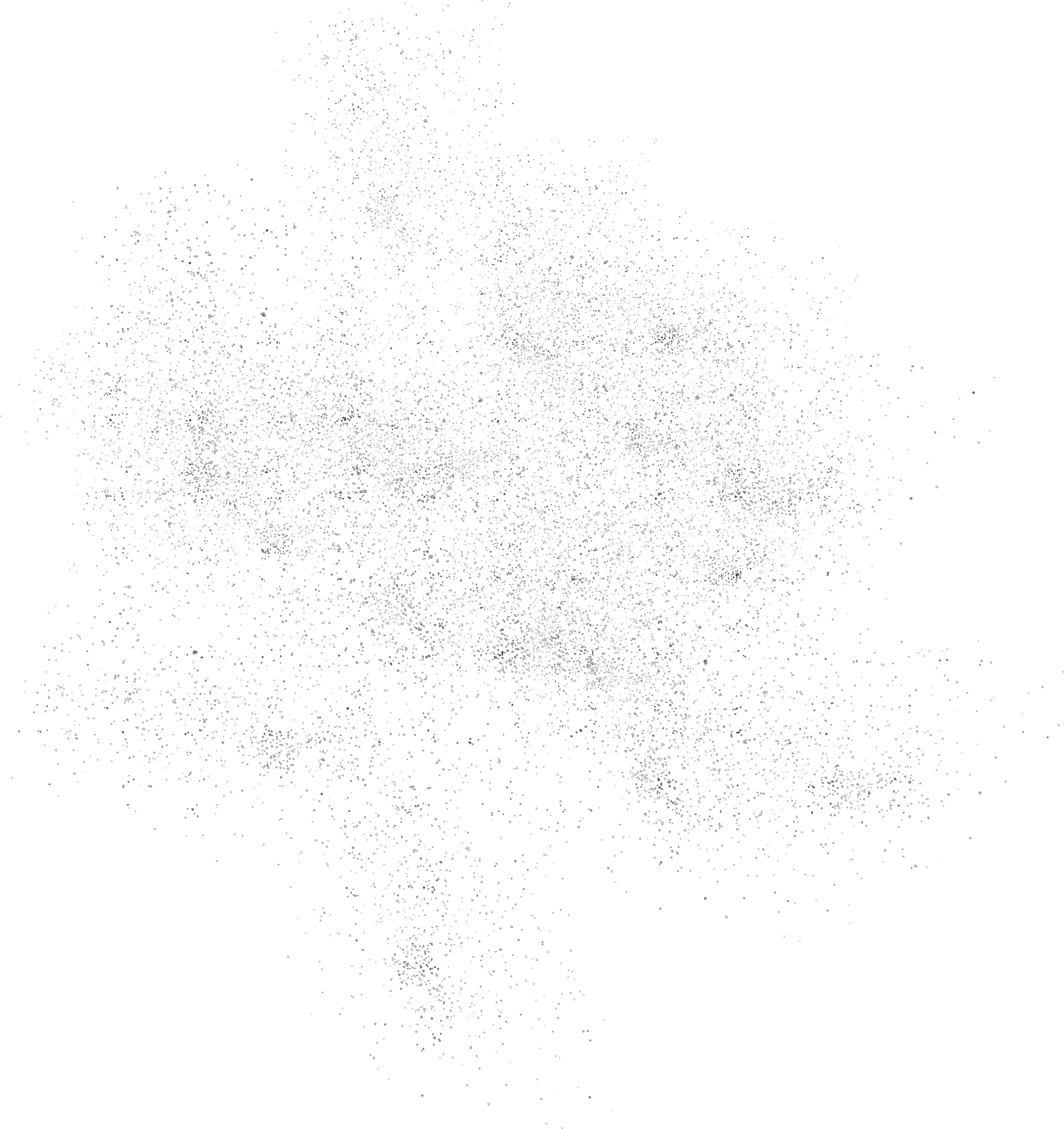 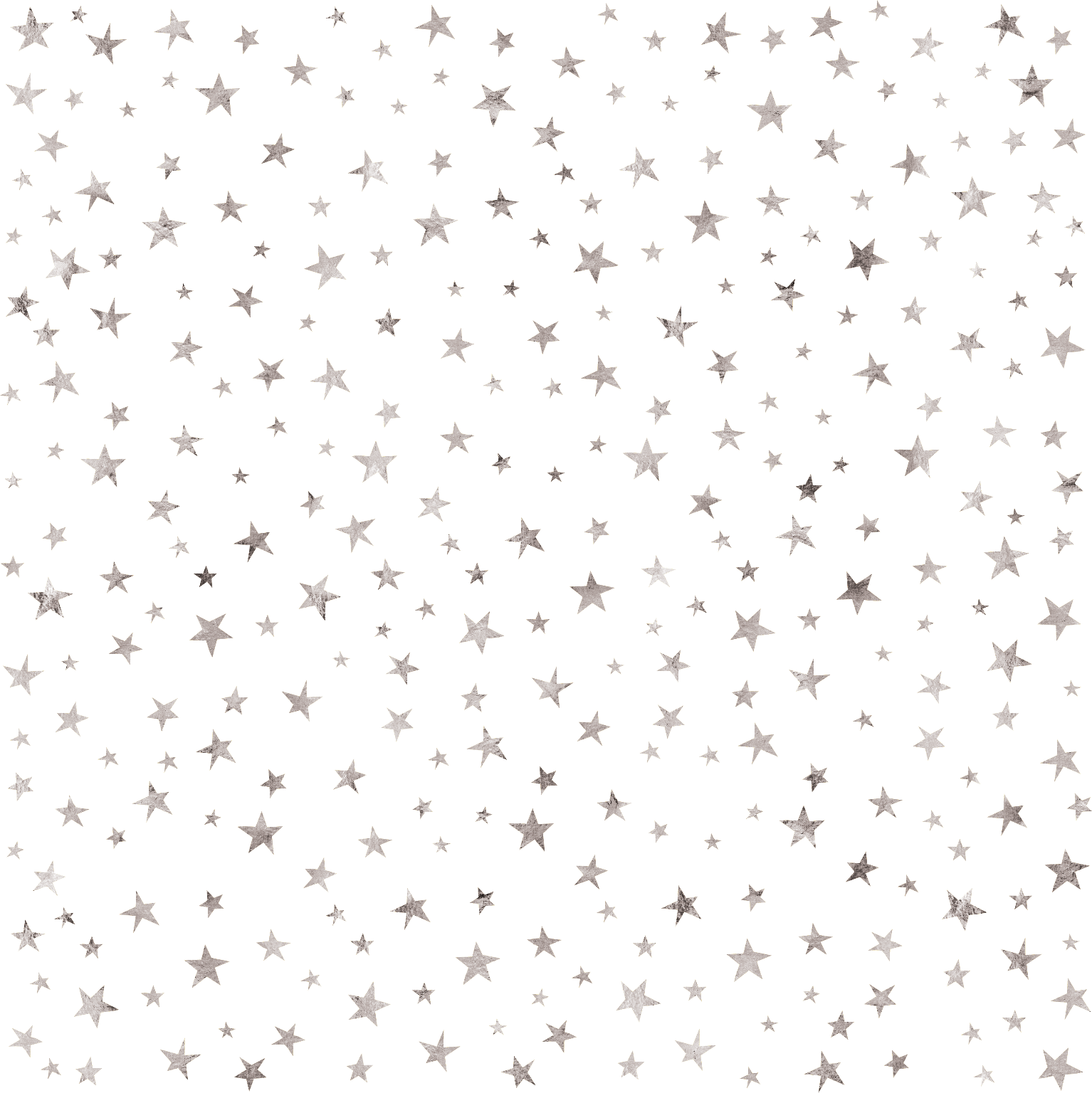 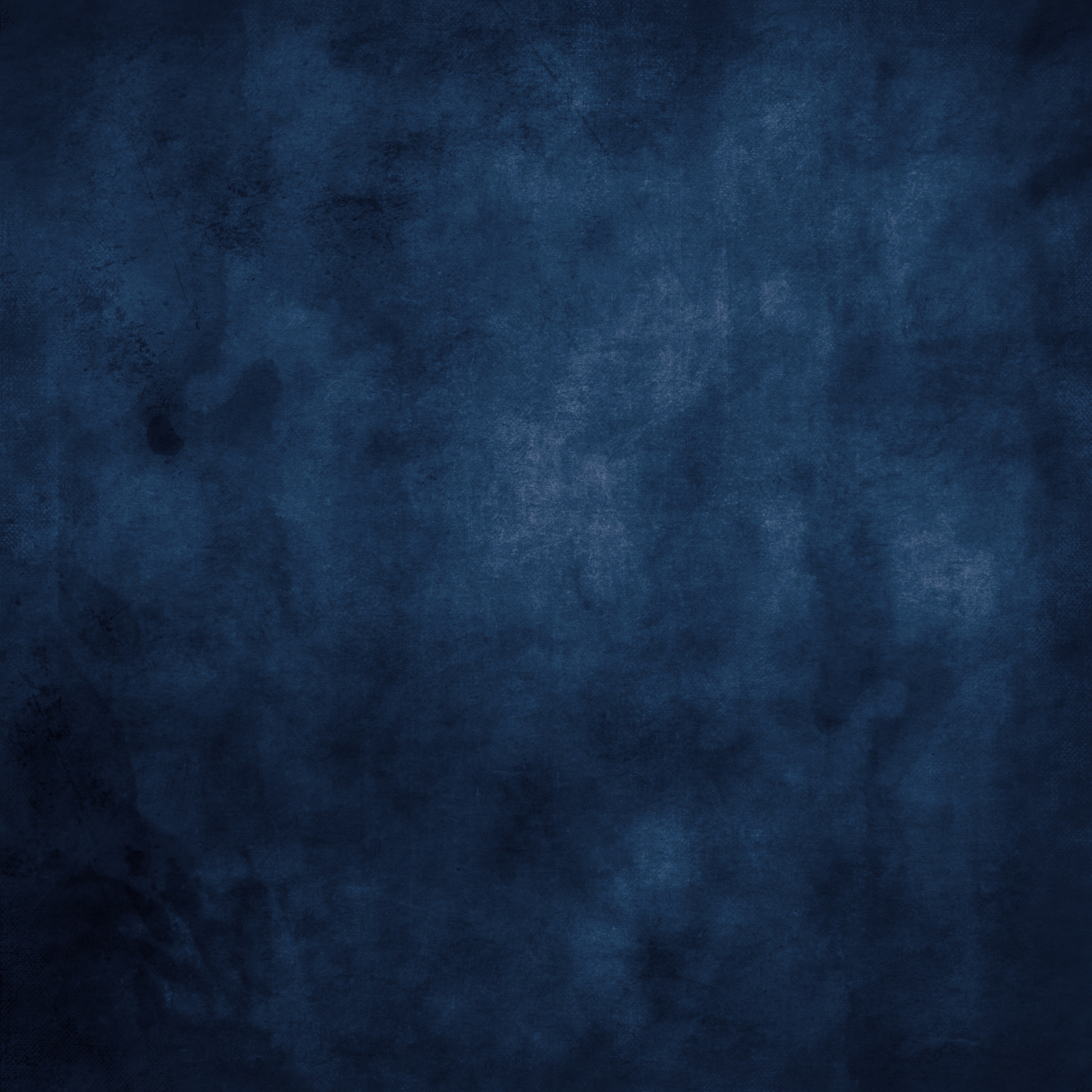 ЧЕМПИОНАТ РОССИИ ПО ГРЕБНОМУ СПОРТУ
ДИСЦИПЛИНА: ГРЕБЛЯ - ИНДОР
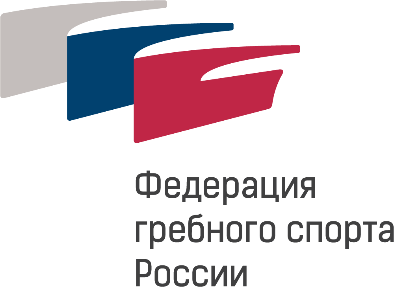 БАСКЕТ ХОЛЛ
МОСКВА
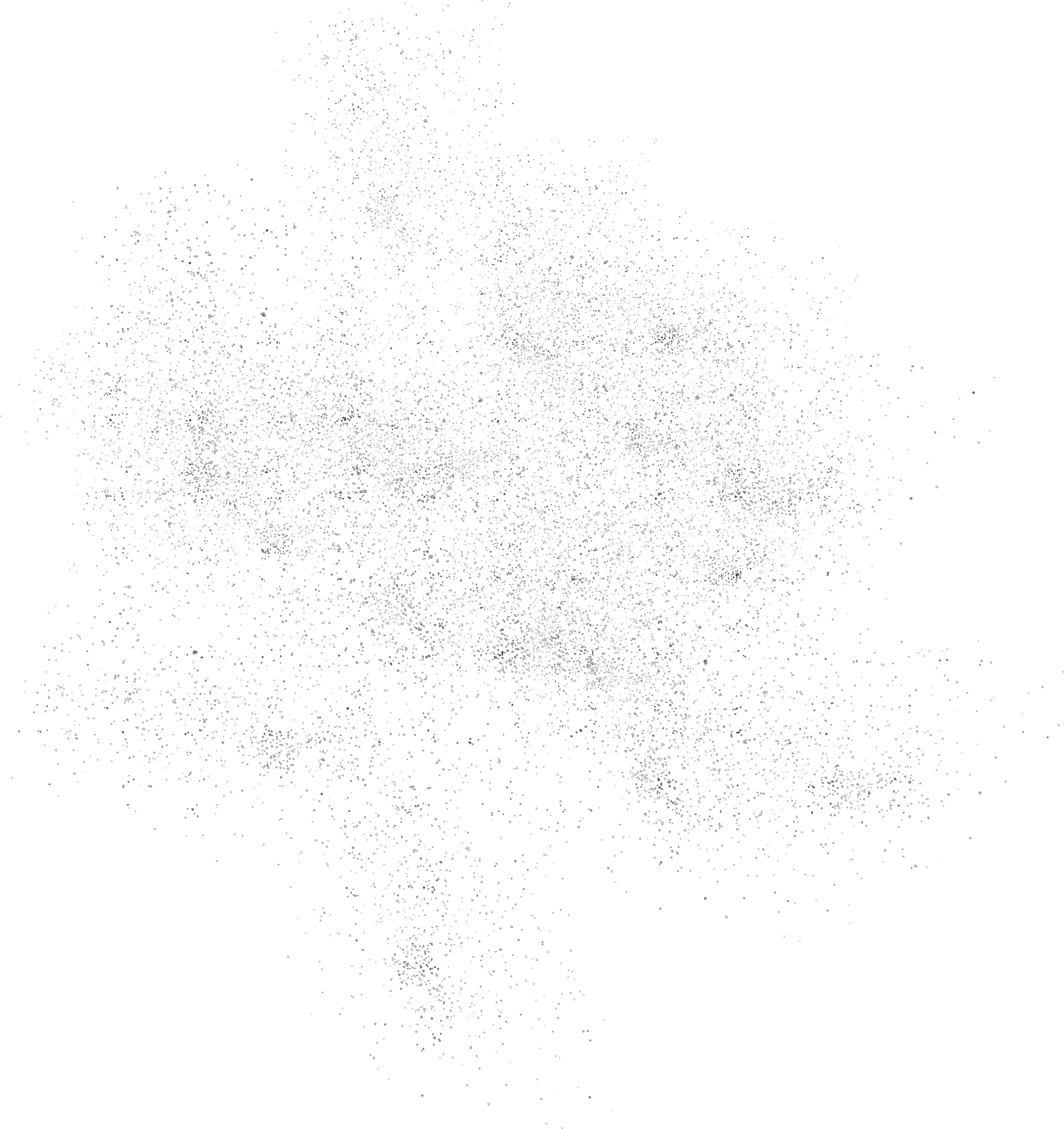 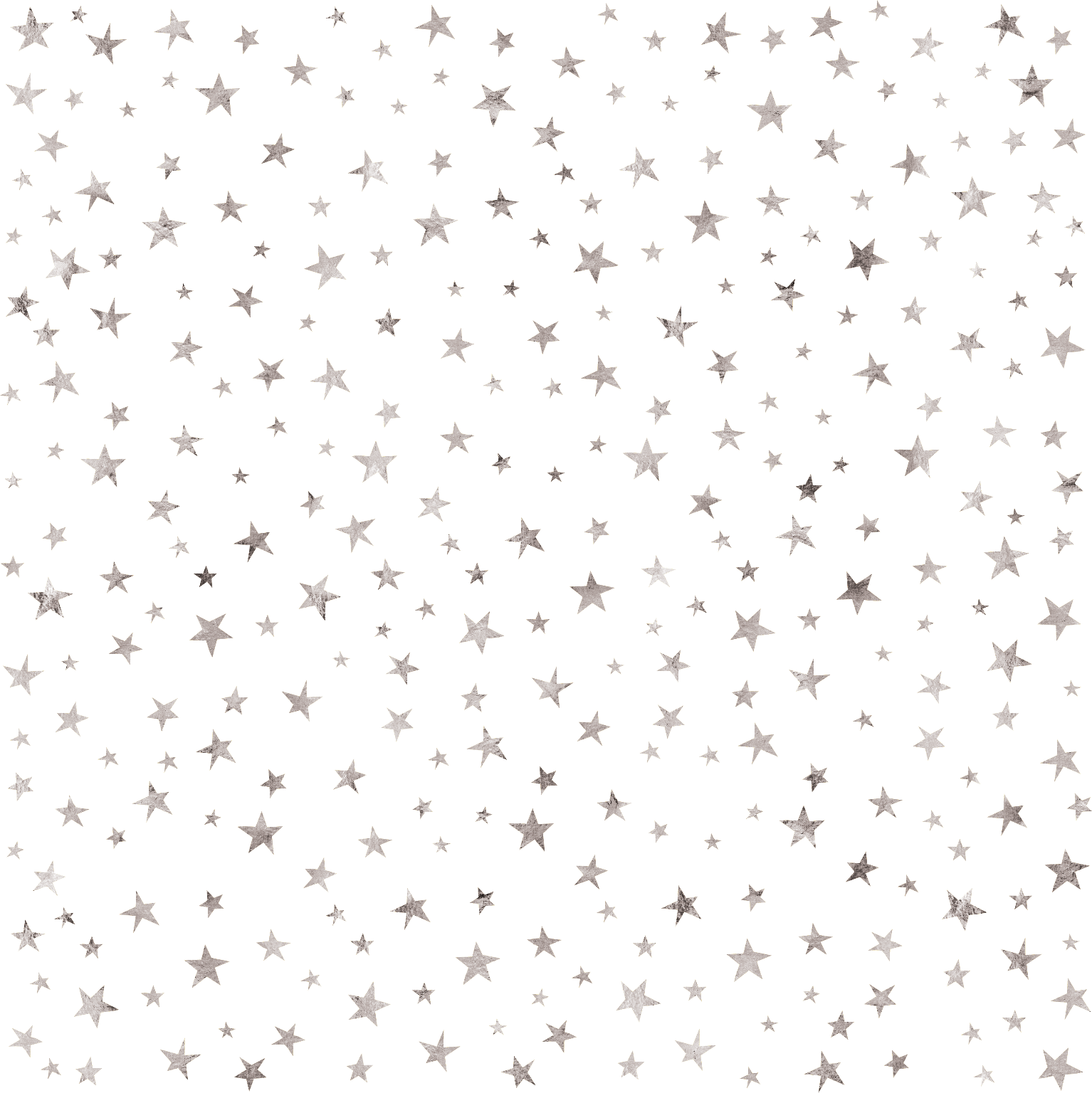 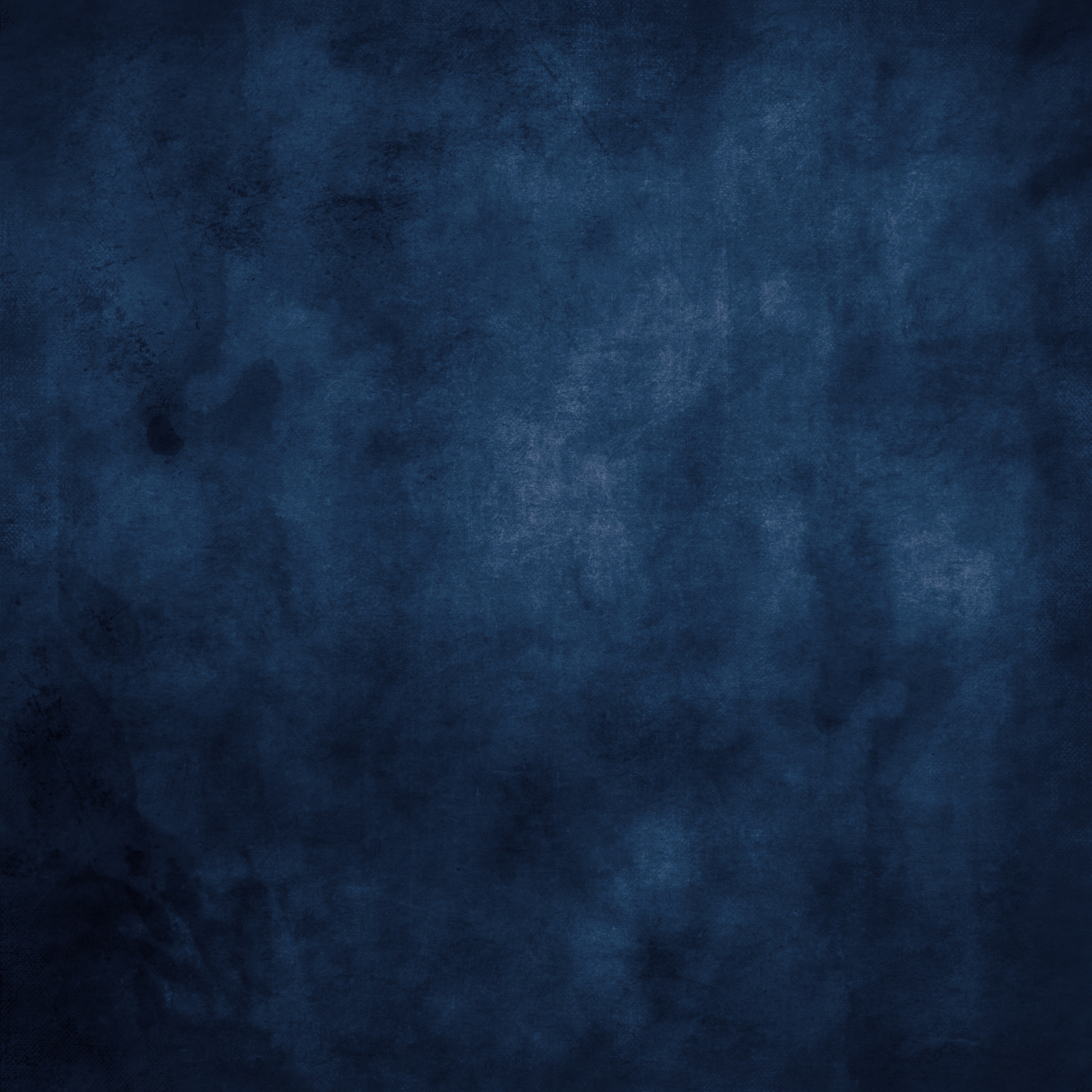 ЧЕМПИОНАТ РОССИИ ПО ГРЕБНОМУ СПОРТУ
ДИСЦИПЛИНА: ГРЕБЛЯ - ИНДОР
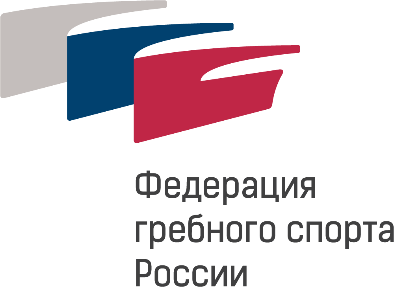 БАСКЕТ ХОЛЛ
МОСКВА
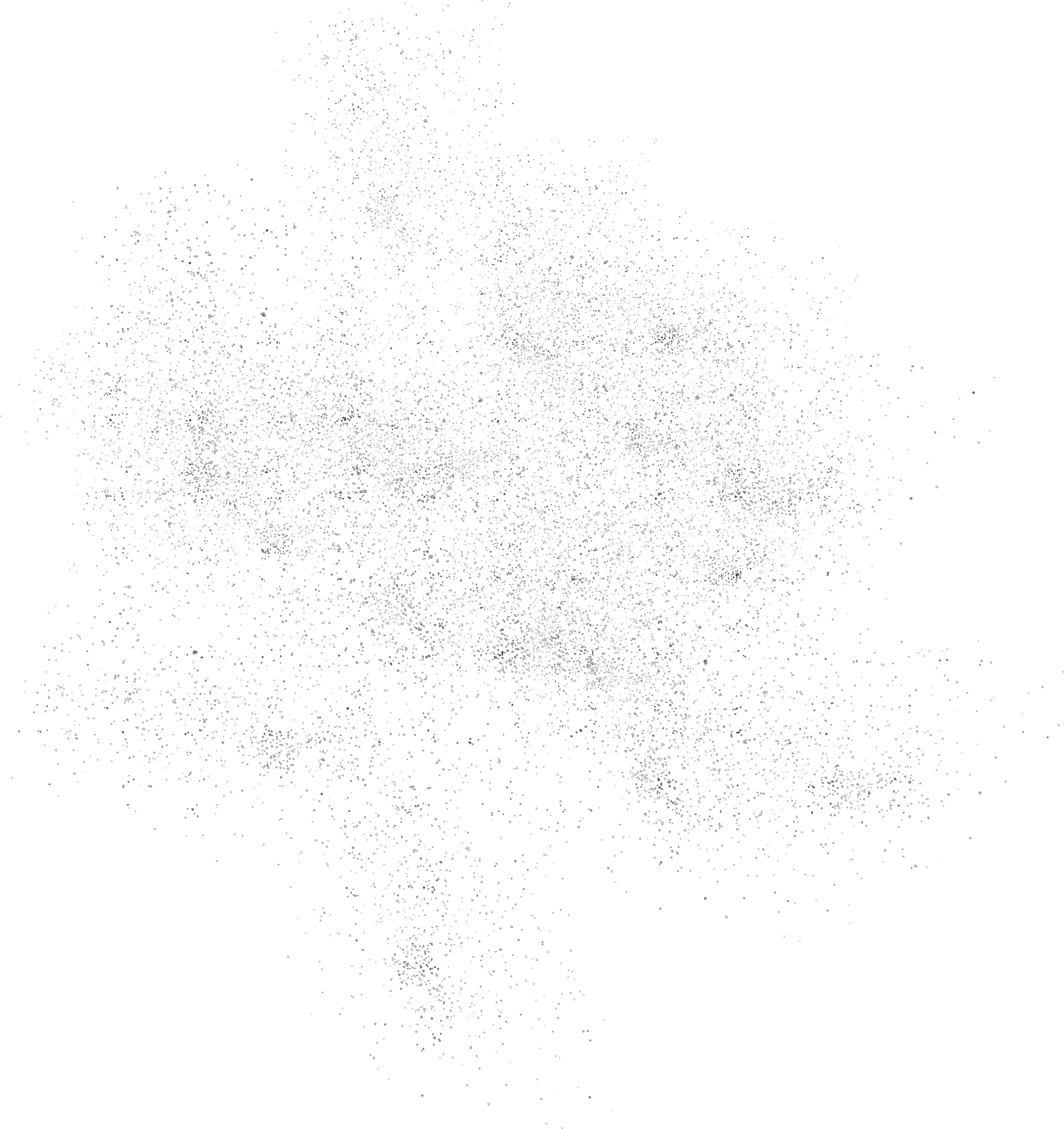 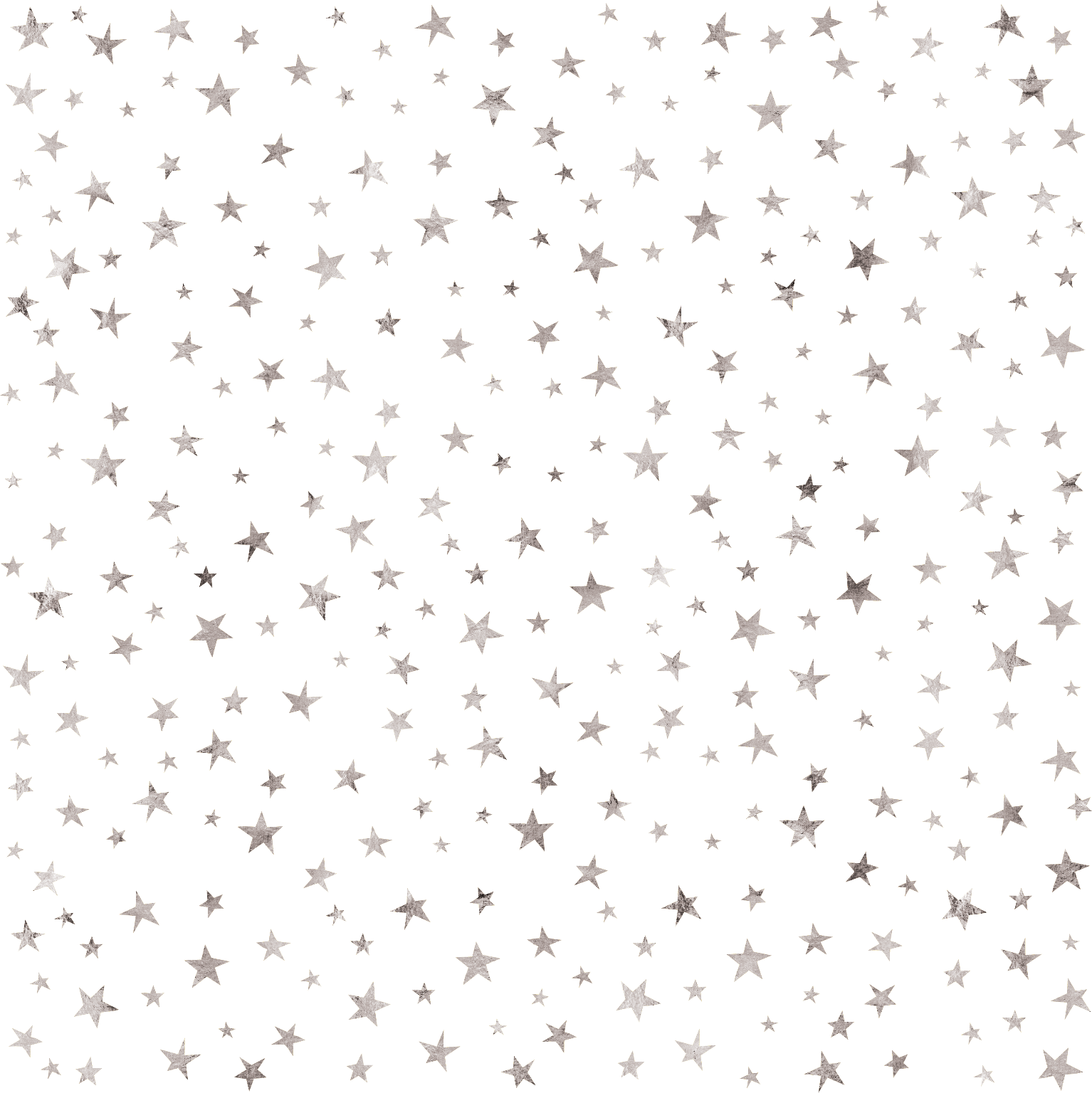 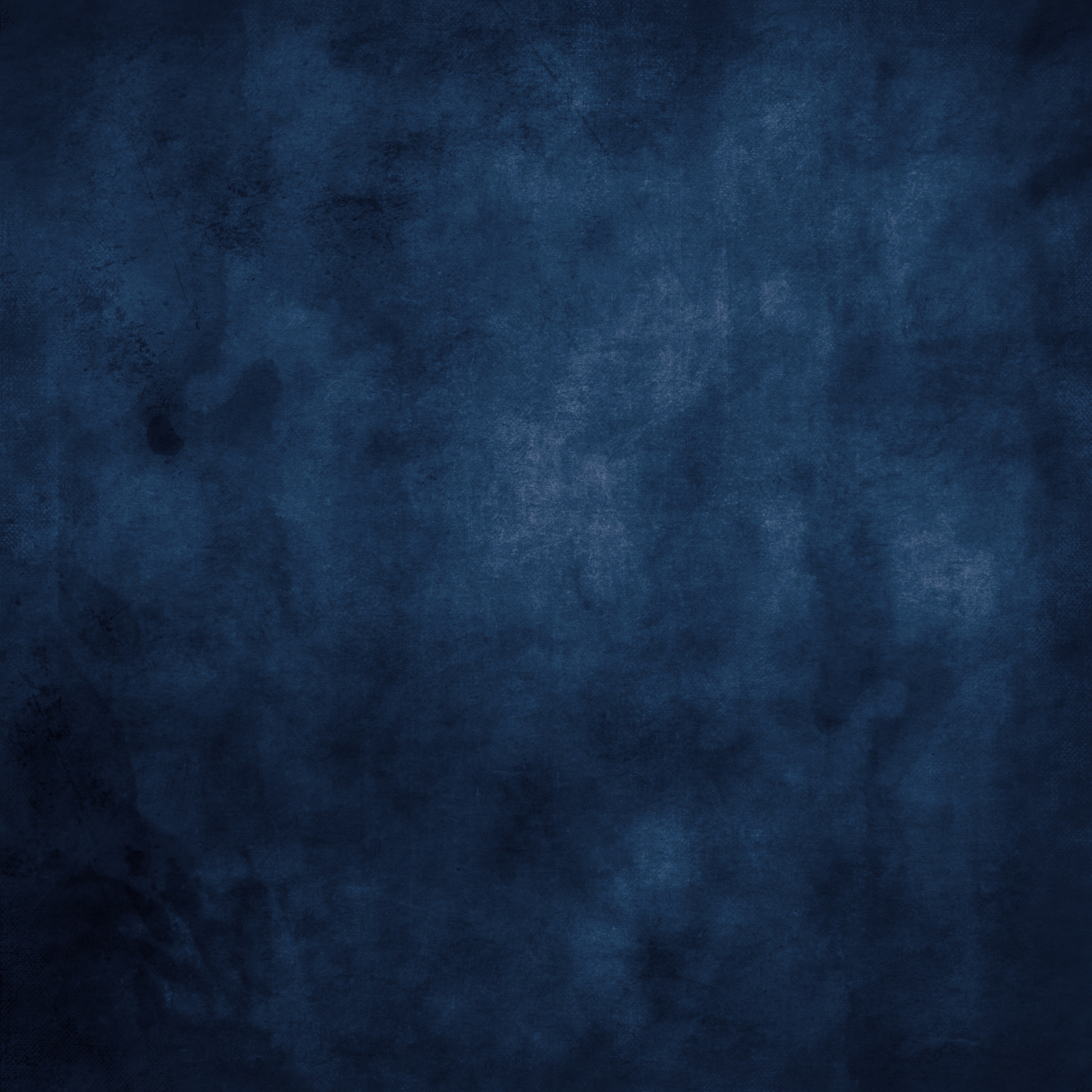 ЧЕМПИОНАТ РОССИИ ПО ГРЕБНОМУ СПОРТУ
ДИСЦИПЛИНА: ГРЕБЛЯ - ИНДОР
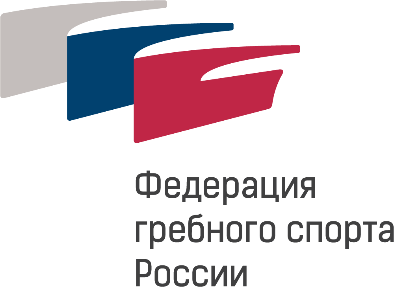 БАСКЕТ ХОЛЛ
МОСКВА
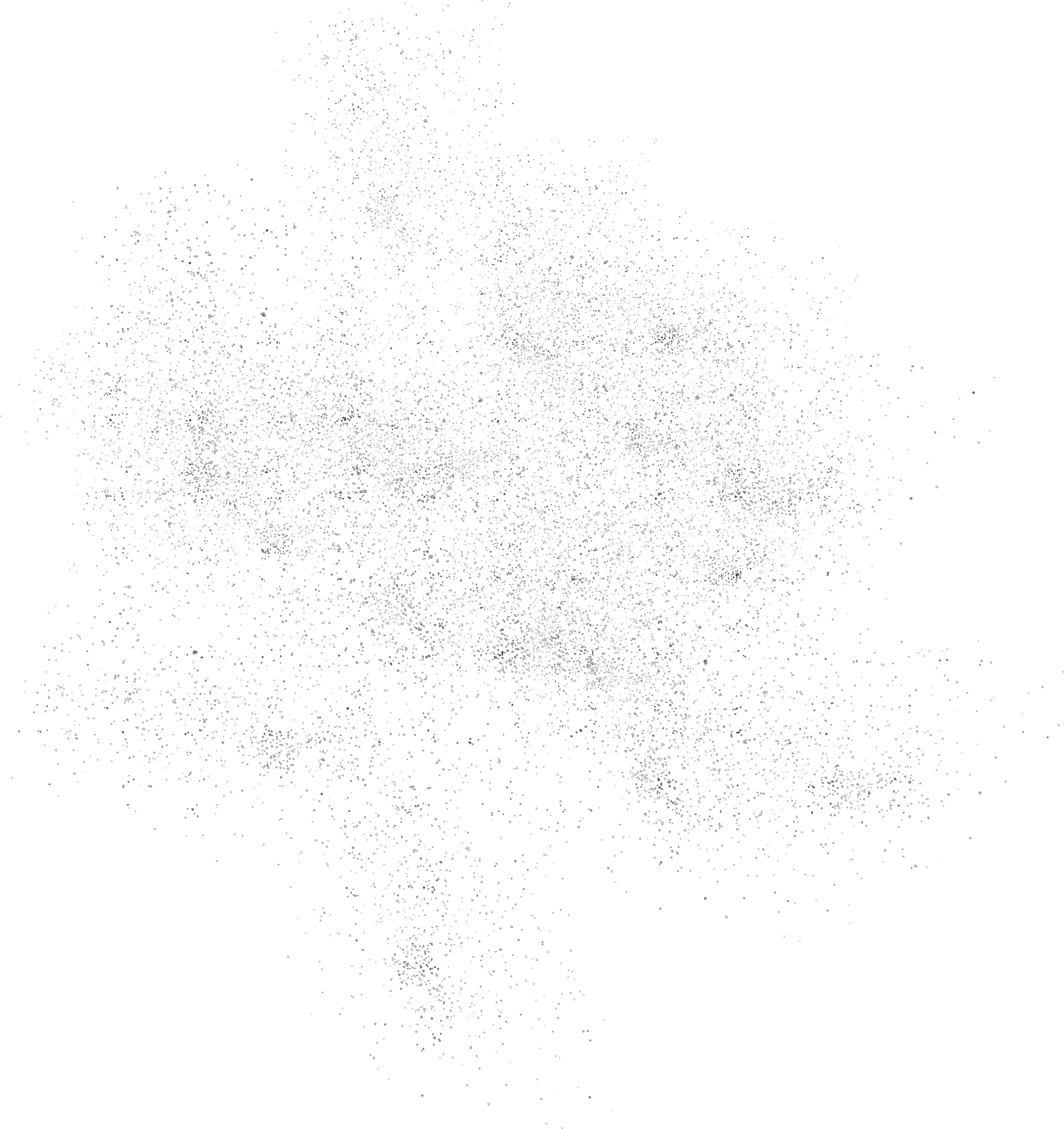 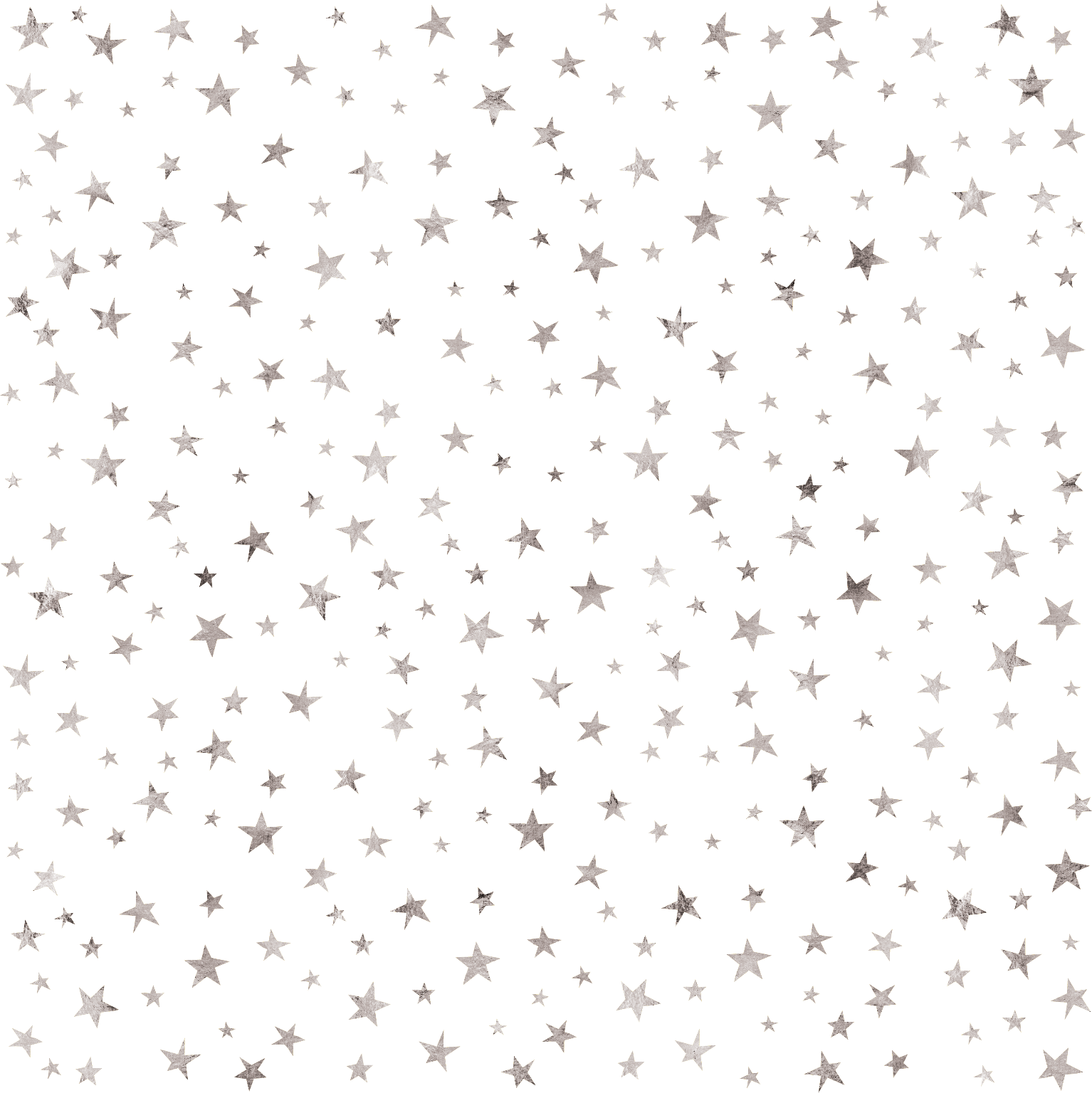 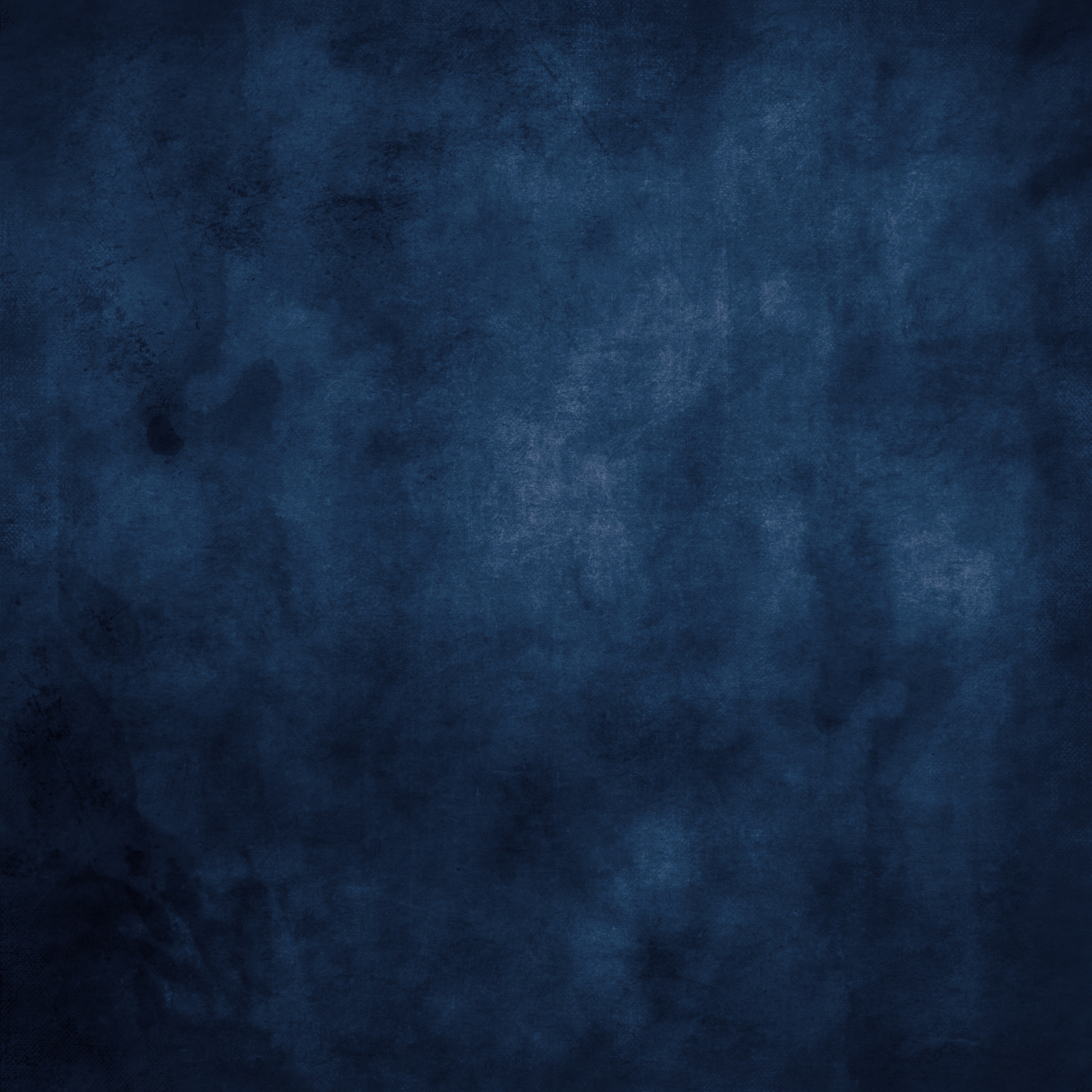 ЧЕМПИОНАТ РОССИИ ПО ГРЕБНОМУ СПОРТУ
ДИСЦИПЛИНА: ГРЕБЛЯ - ИНДОР
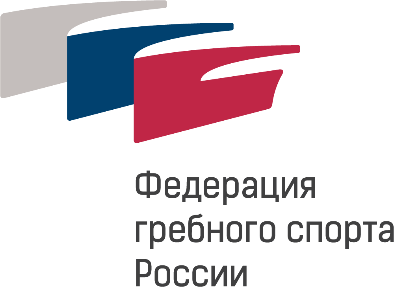 БАСКЕТ ХОЛЛ
МОСКВА
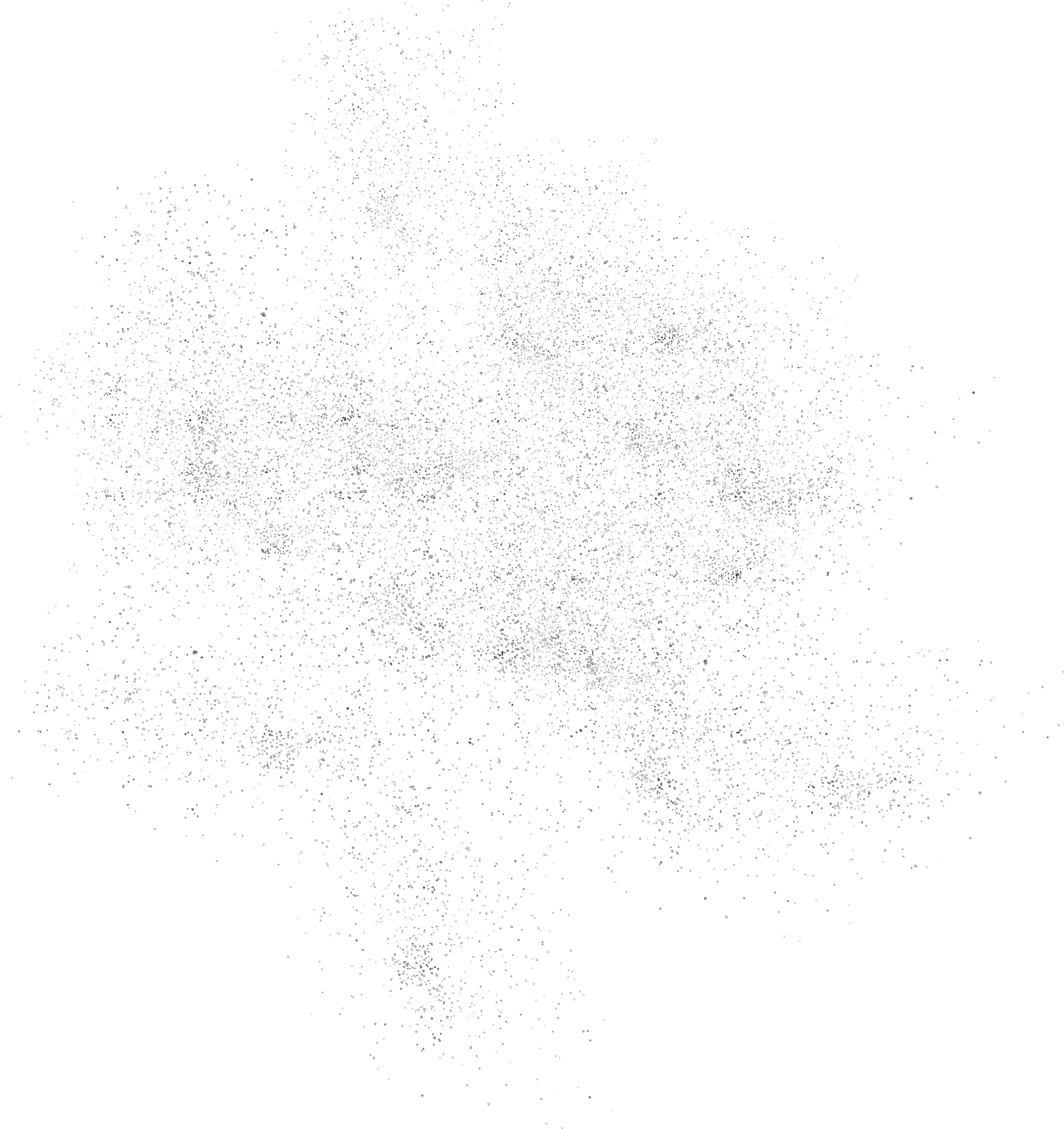 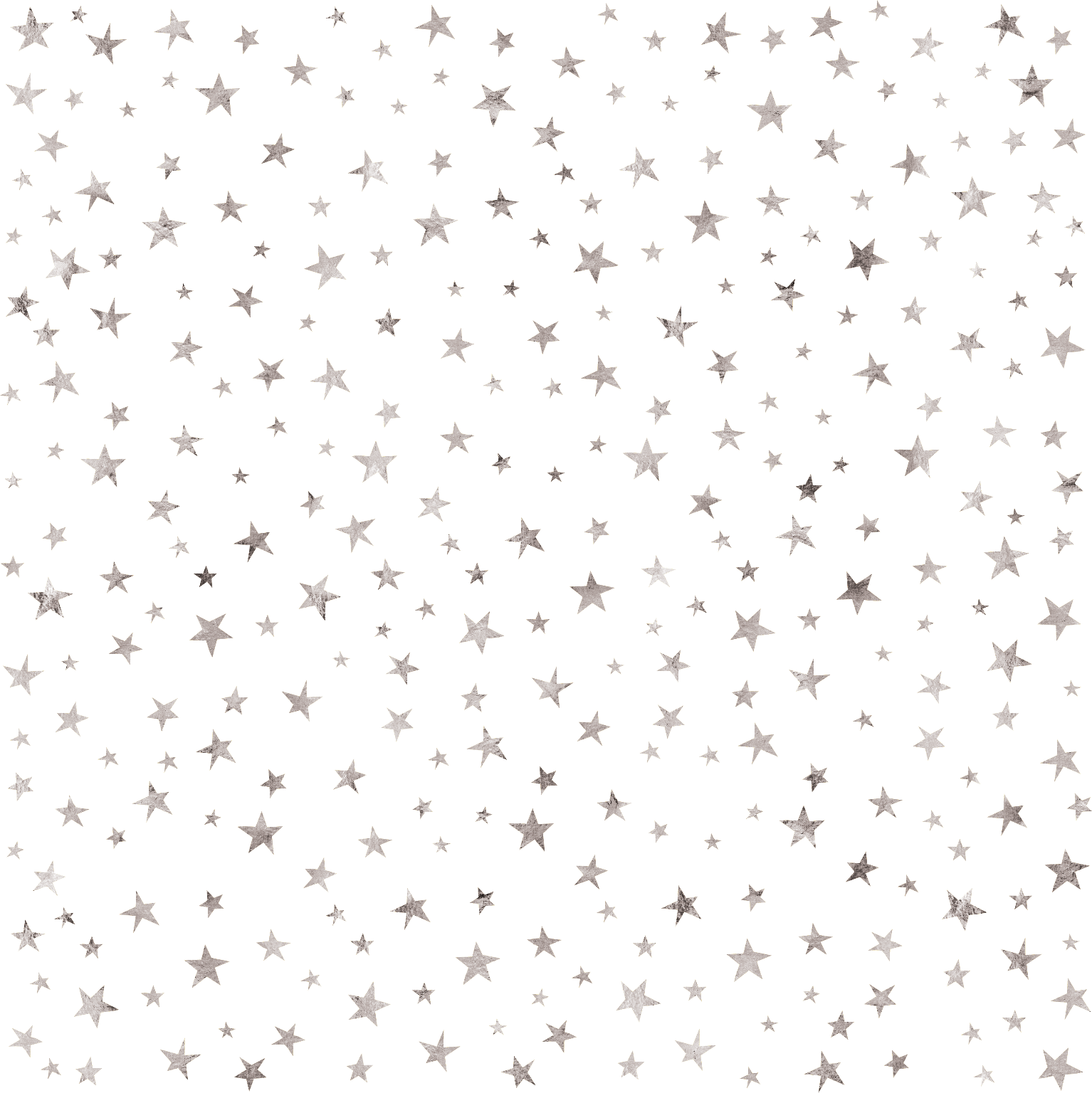 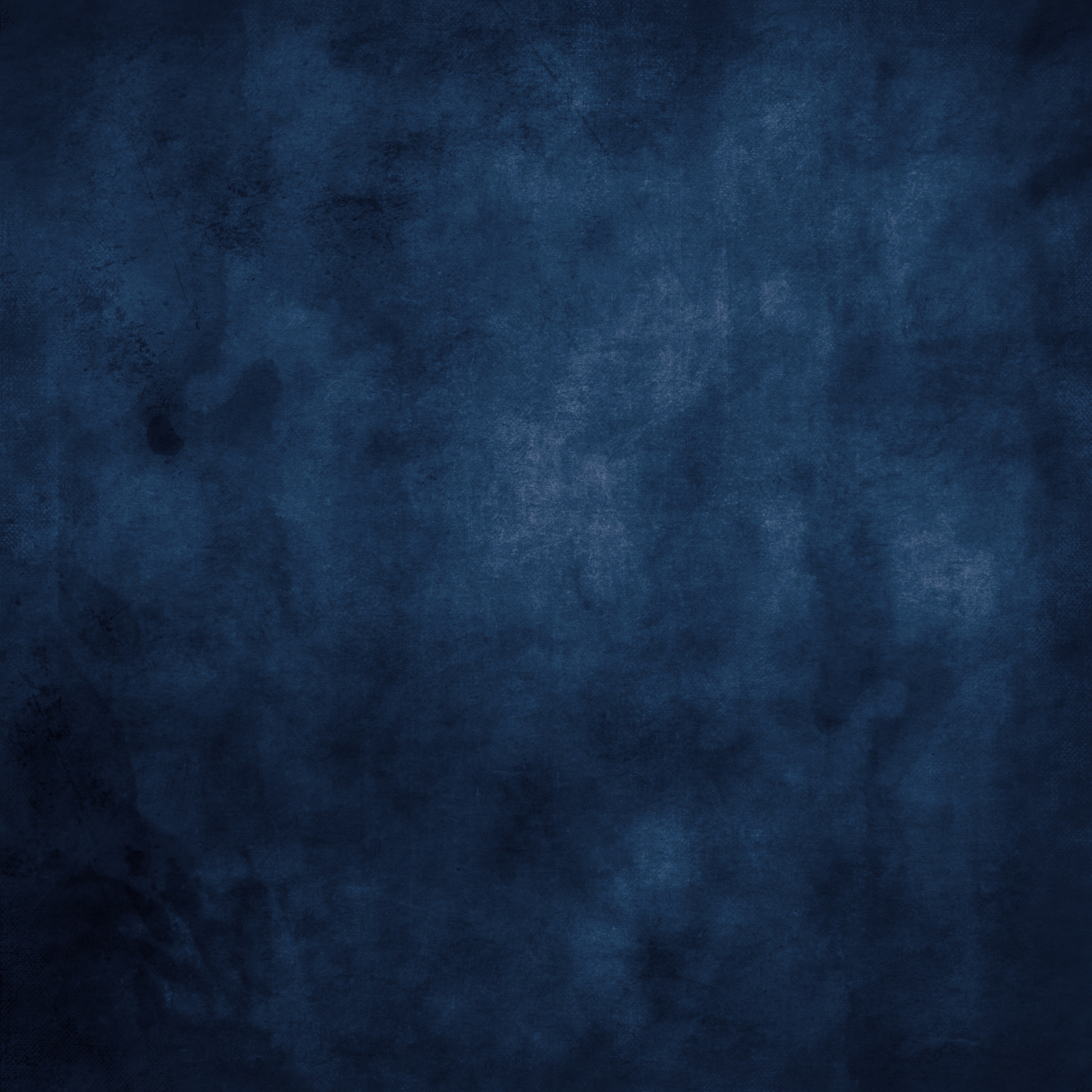 ЧЕМПИОНАТ РОССИИ ПО ГРЕБНОМУ СПОРТУ
ДИСЦИПЛИНА: ГРЕБЛЯ - ИНДОР
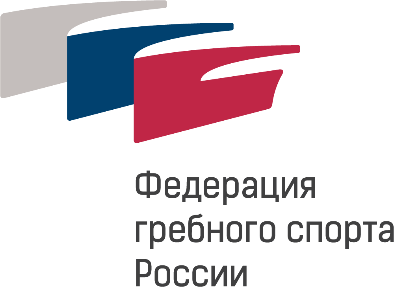 БАСКЕТ ХОЛЛ
МОСКВА
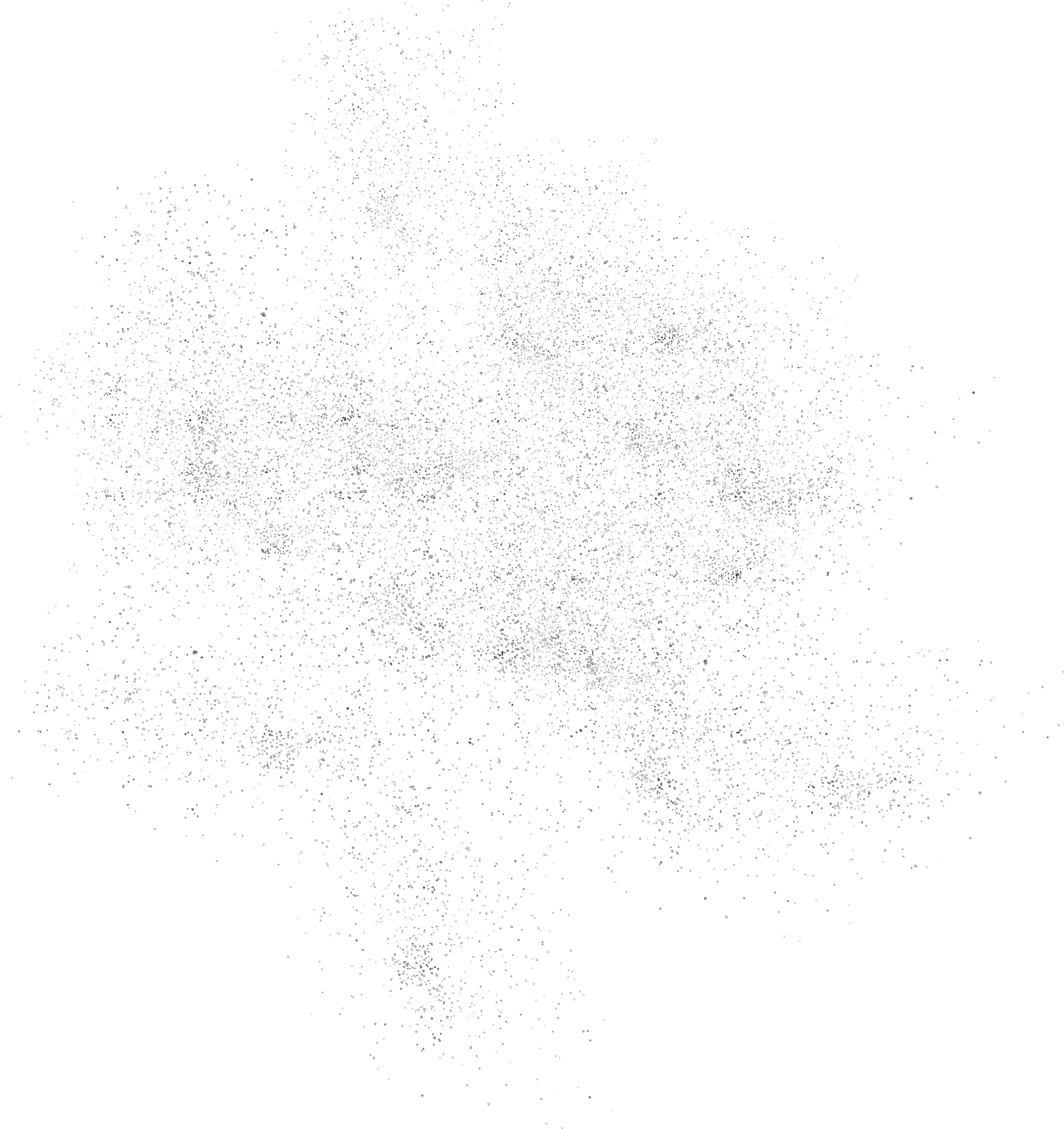 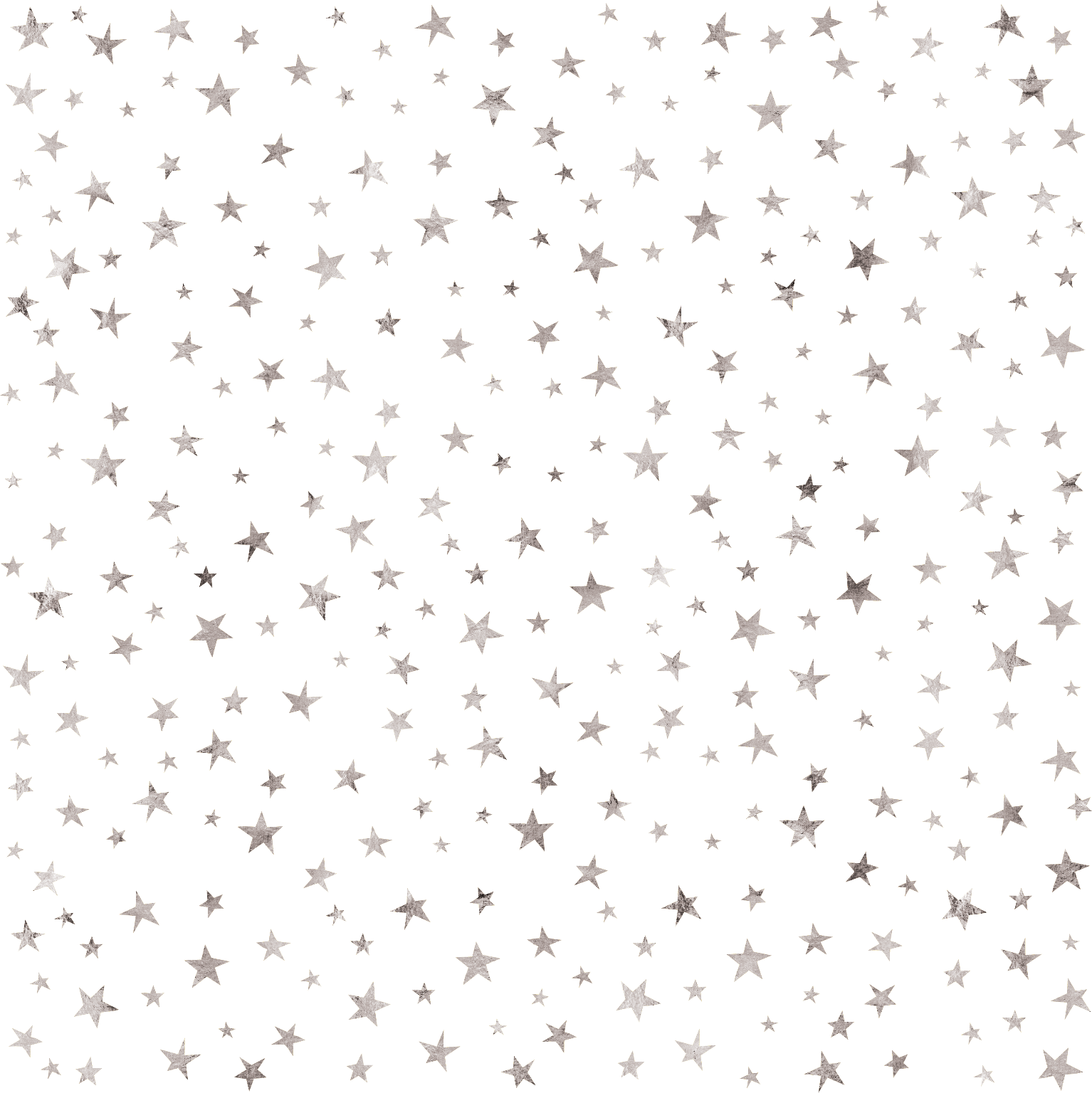 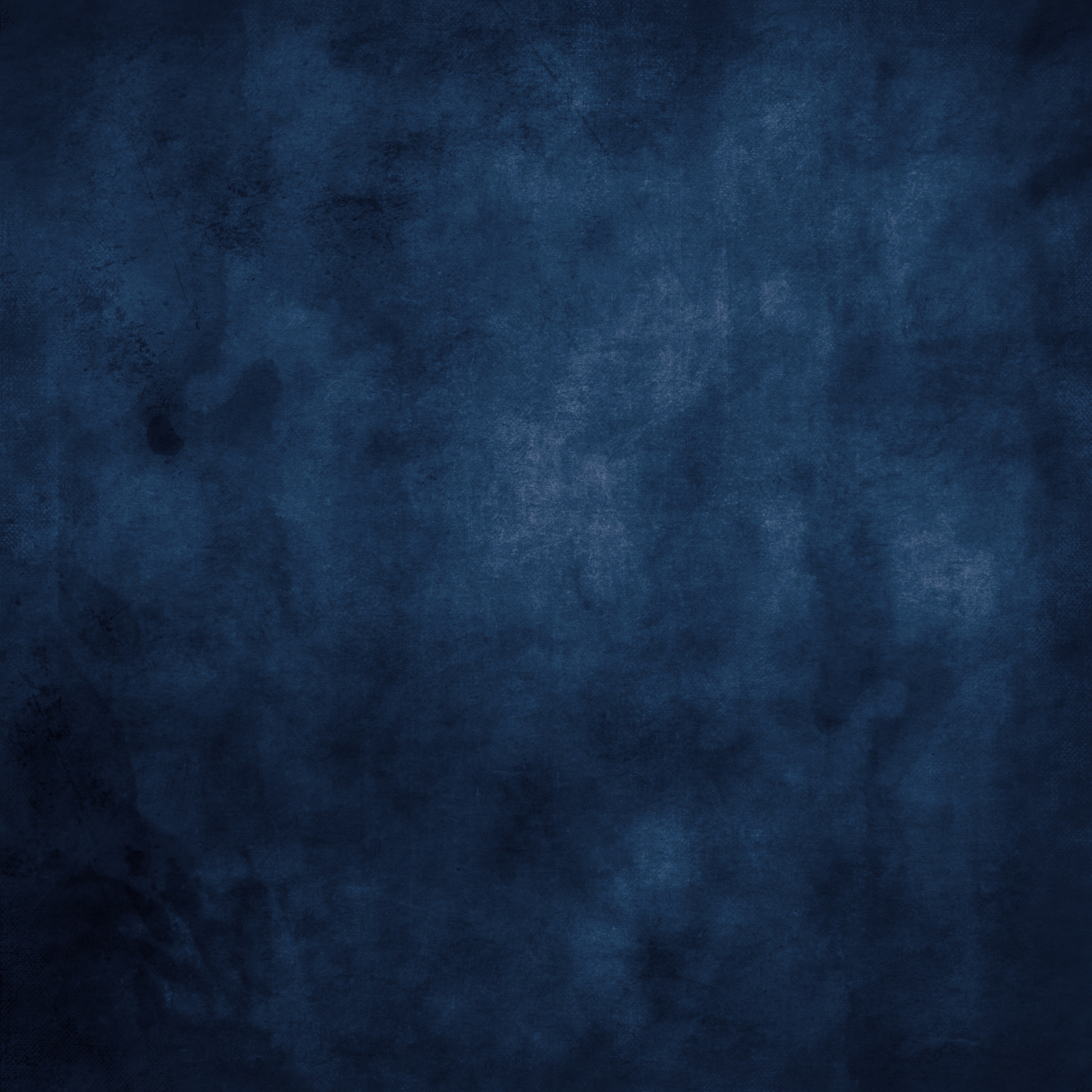 ЧЕМПИОНАТ РОССИИ ПО ГРЕБНОМУ СПОРТУ
ДИСЦИПЛИНА: ГРЕБЛЯ - ИНДОР
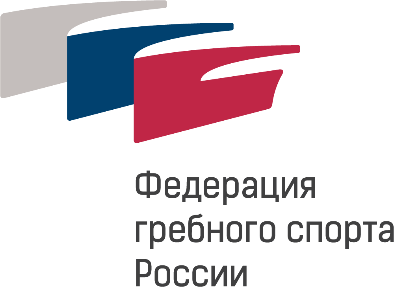 БАСКЕТ ХОЛЛ
МОСКВА
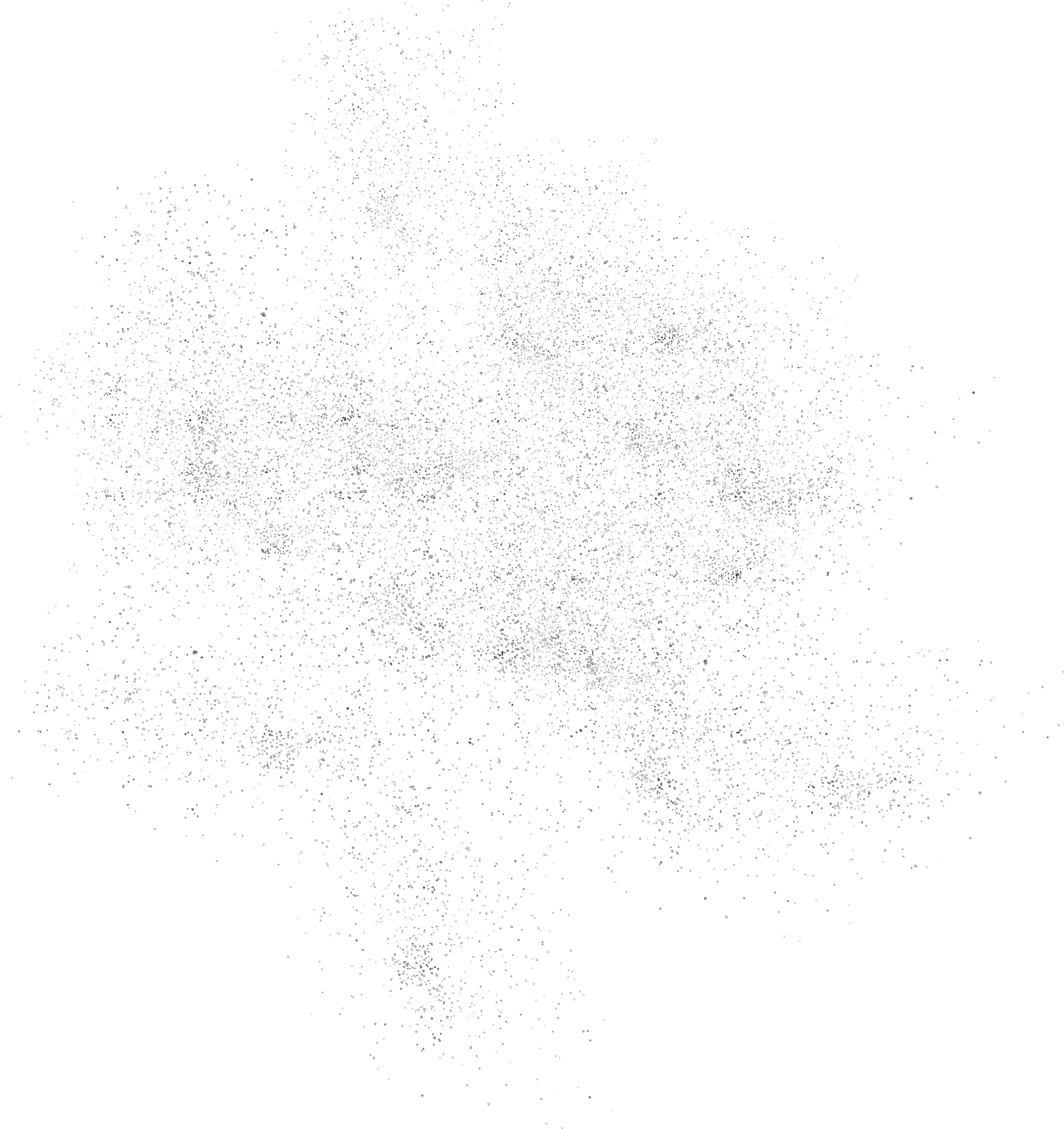 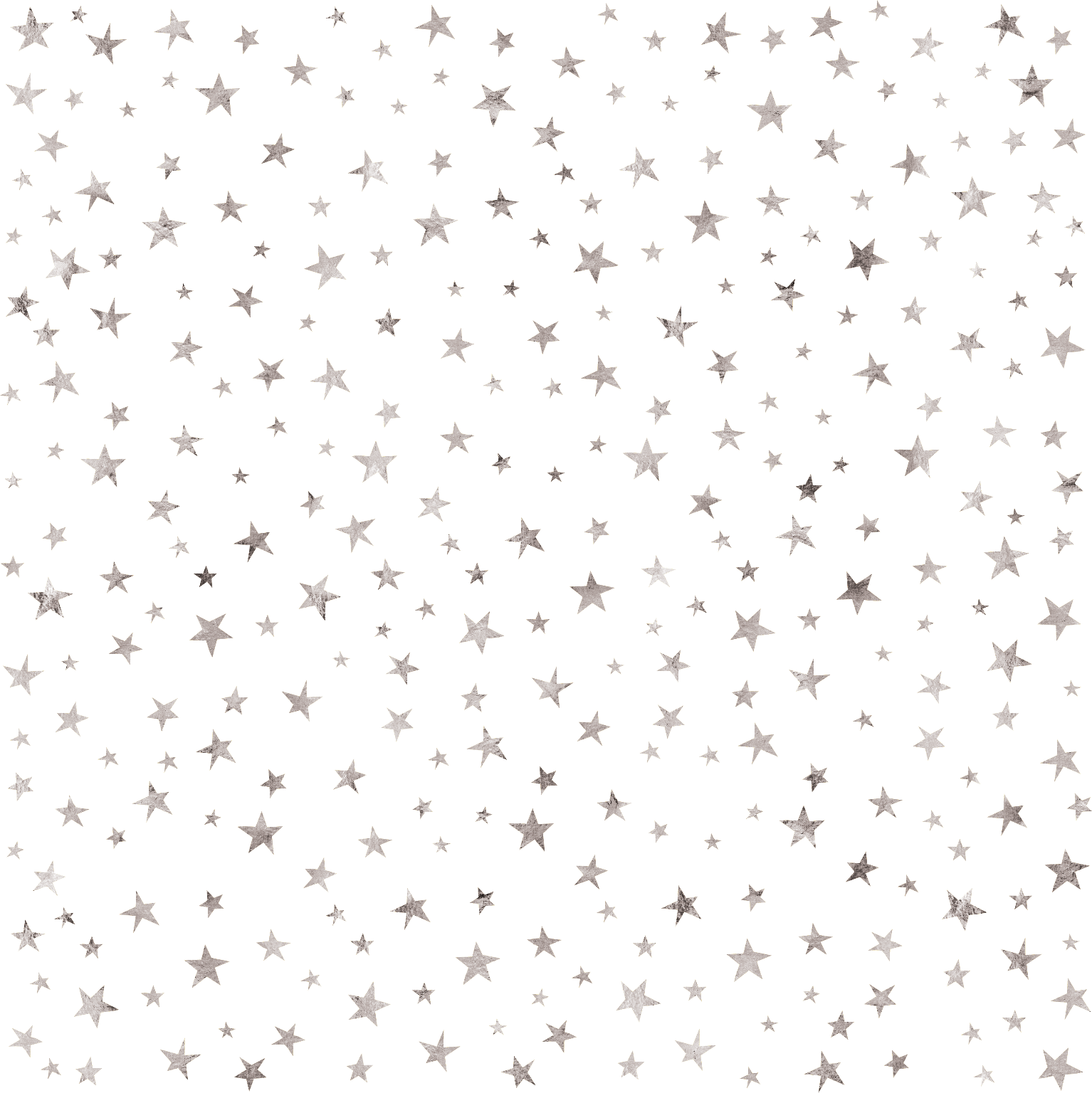 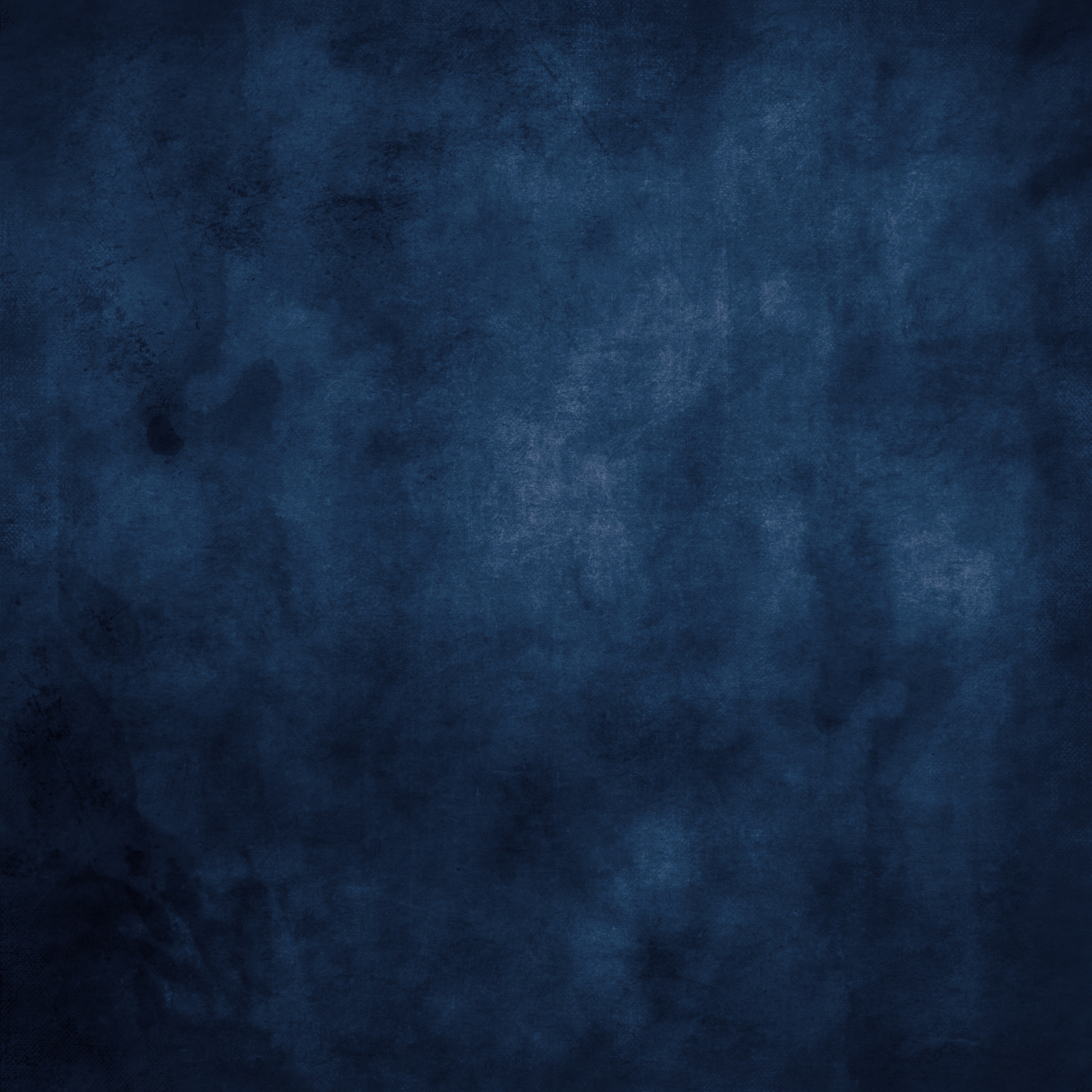 ЧЕМПИОНАТ РОССИИ ПО ГРЕБНОМУ СПОРТУ
ДИСЦИПЛИНА: ГРЕБЛЯ - ИНДОР
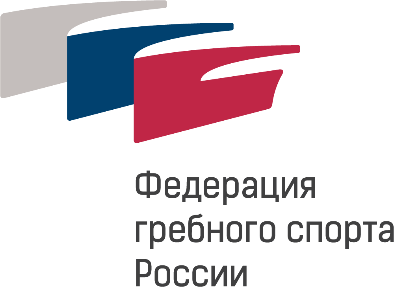 БАСКЕТ ХОЛЛ
МОСКВА
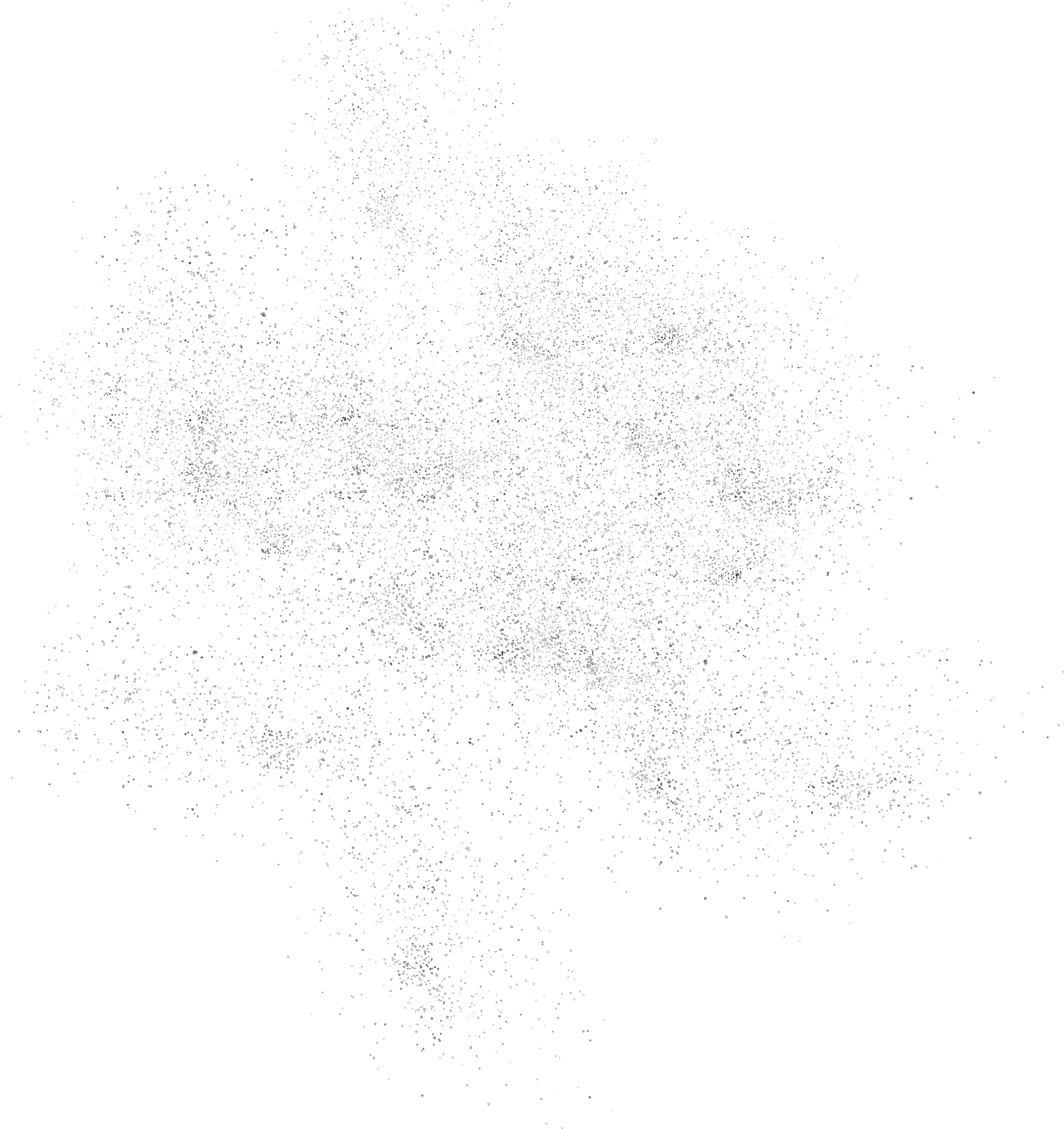 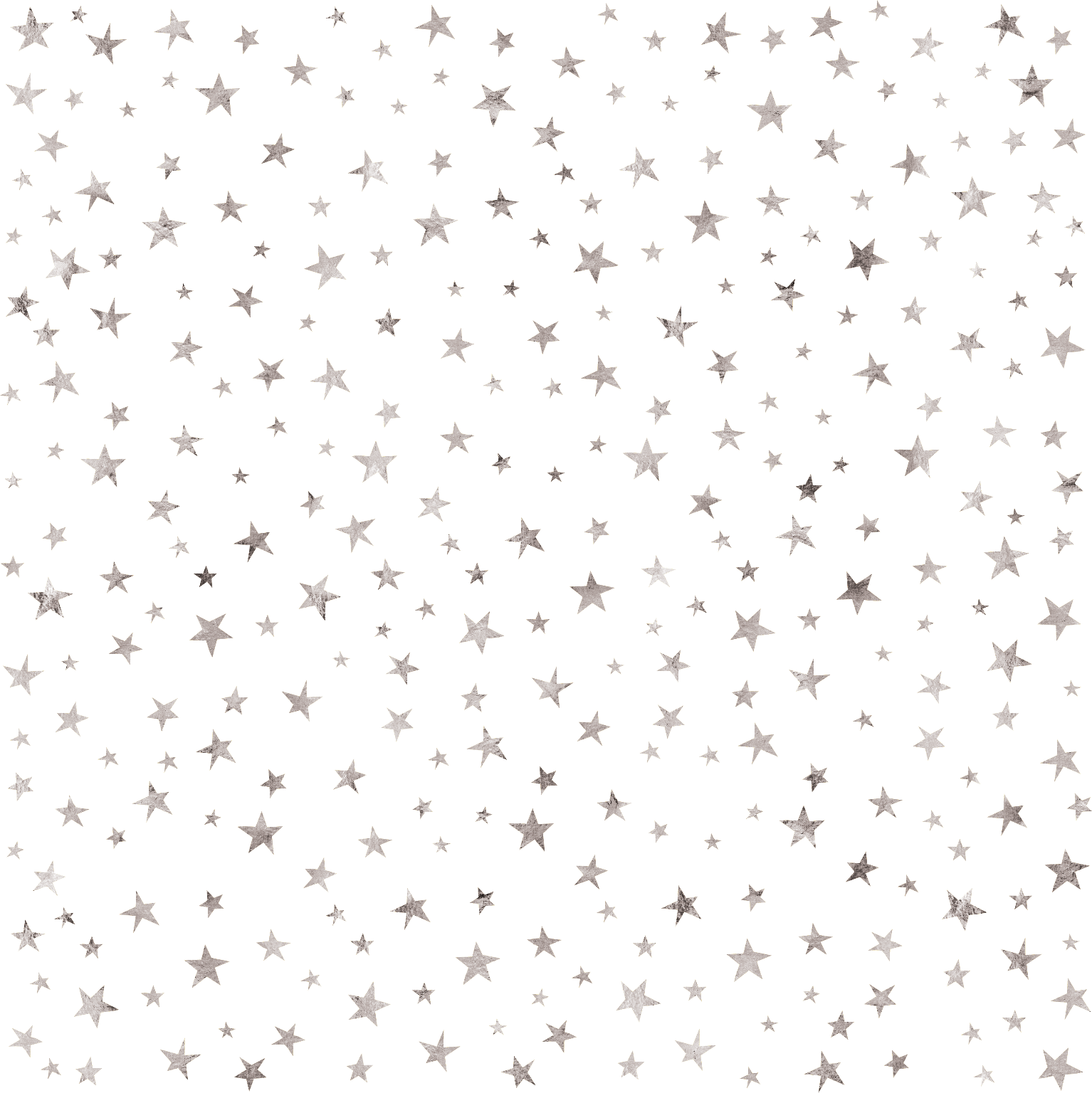 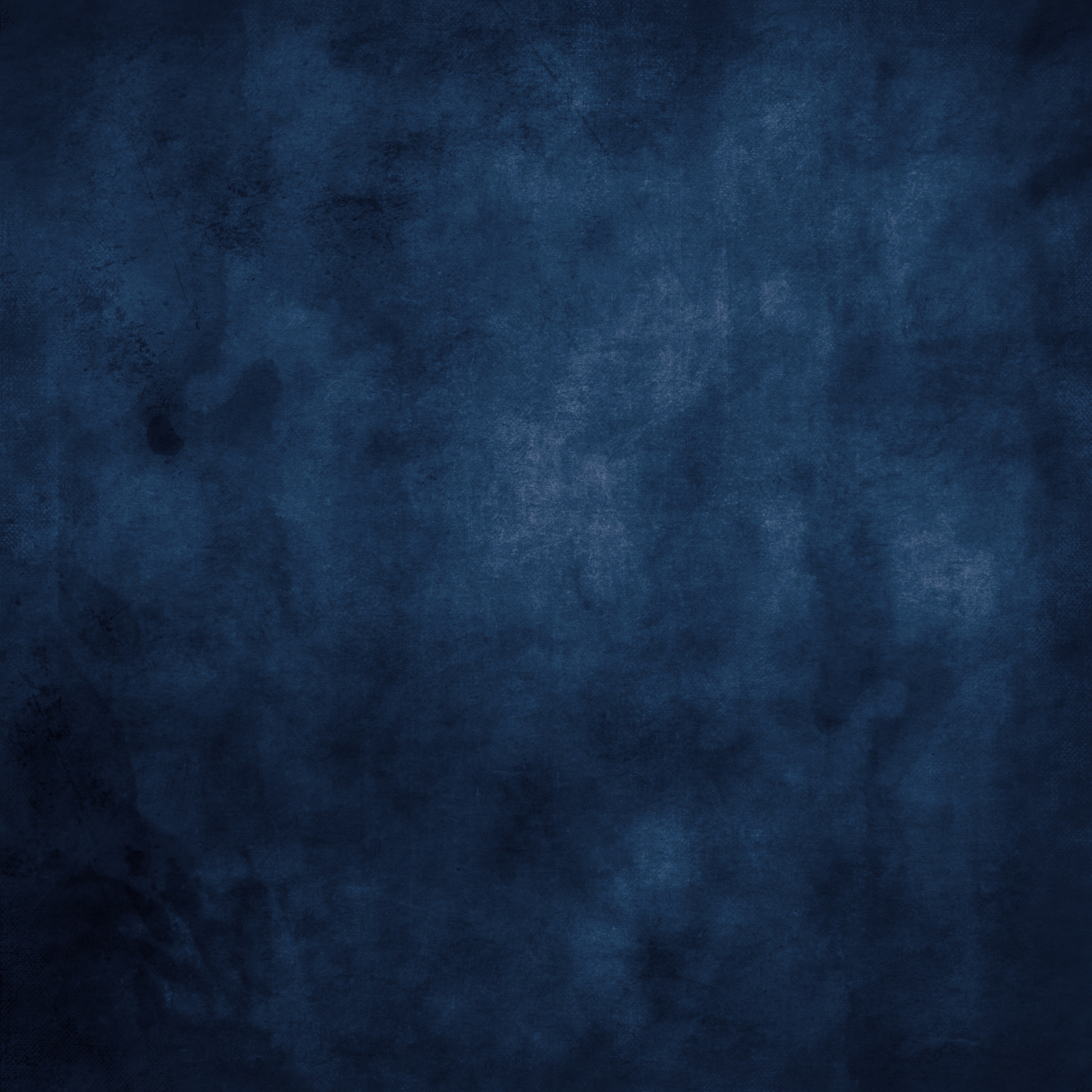 ЧЕМПИОНАТ РОССИИ ПО ГРЕБНОМУ СПОРТУ
ДИСЦИПЛИНА: ГРЕБЛЯ - ИНДОР
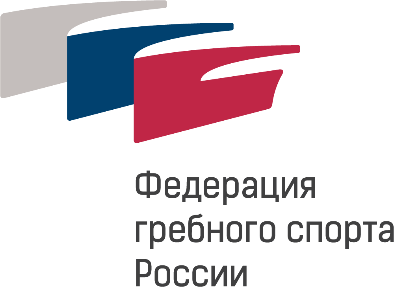 БАСКЕТ ХОЛЛ
МОСКВА
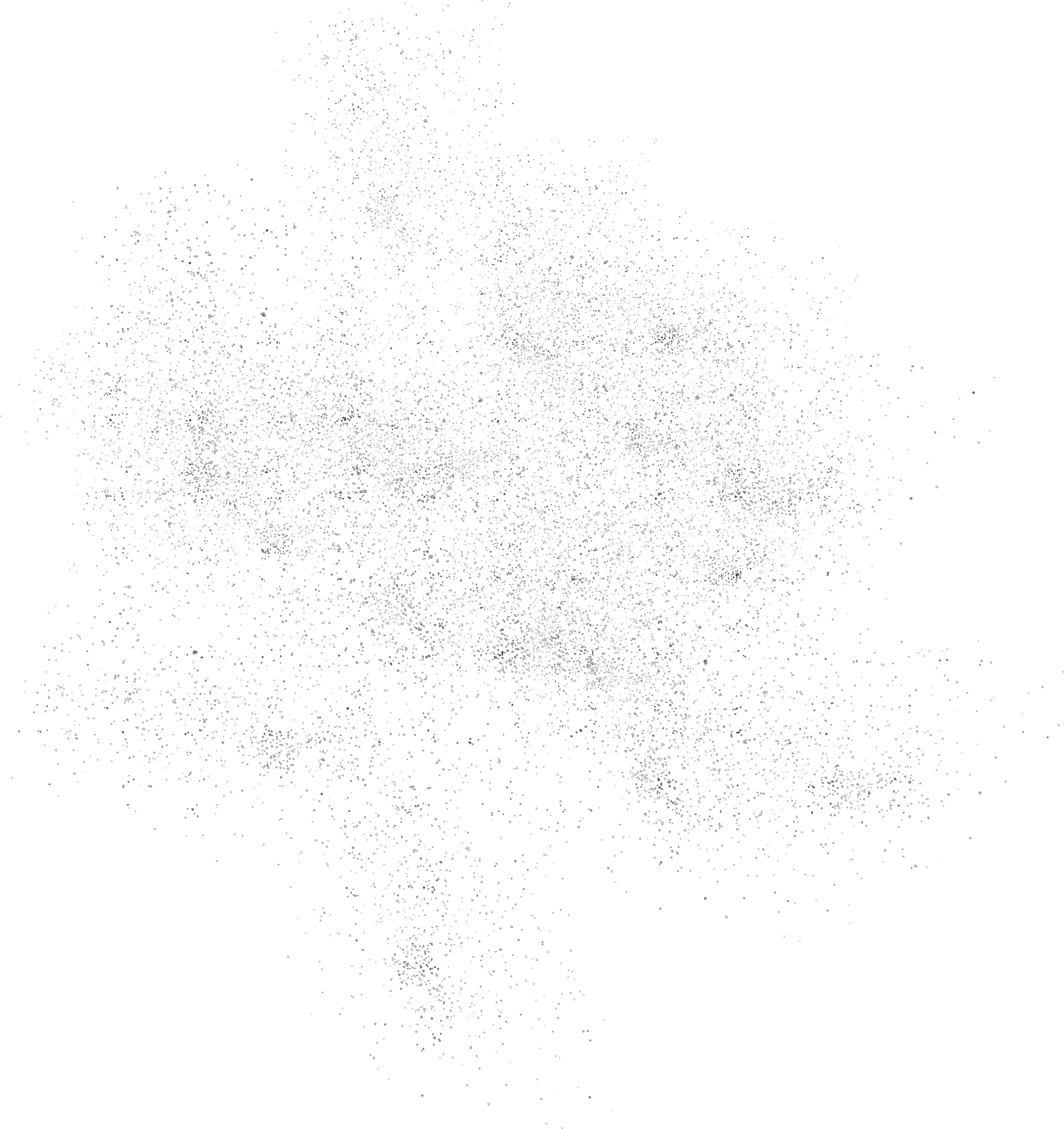 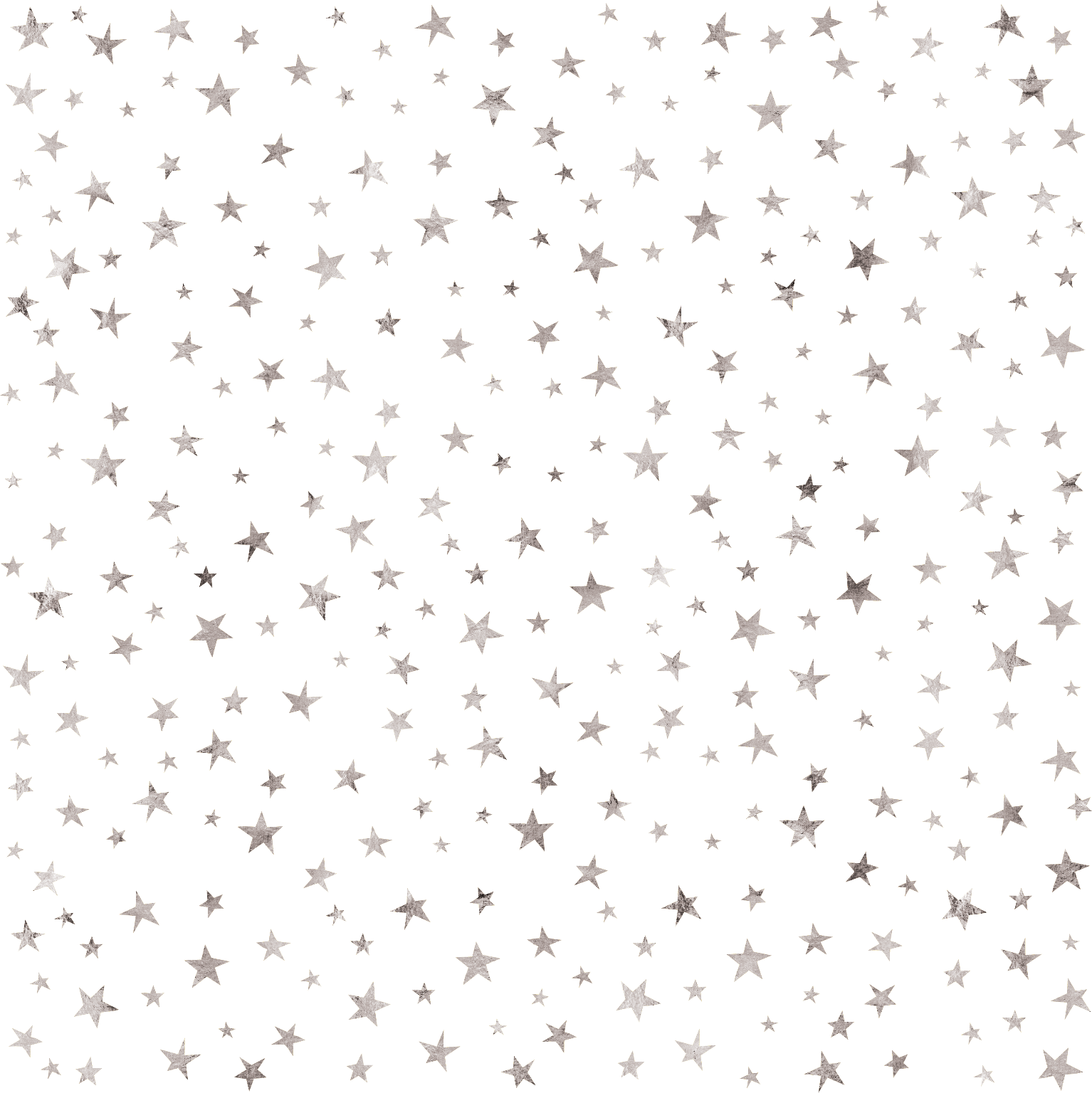 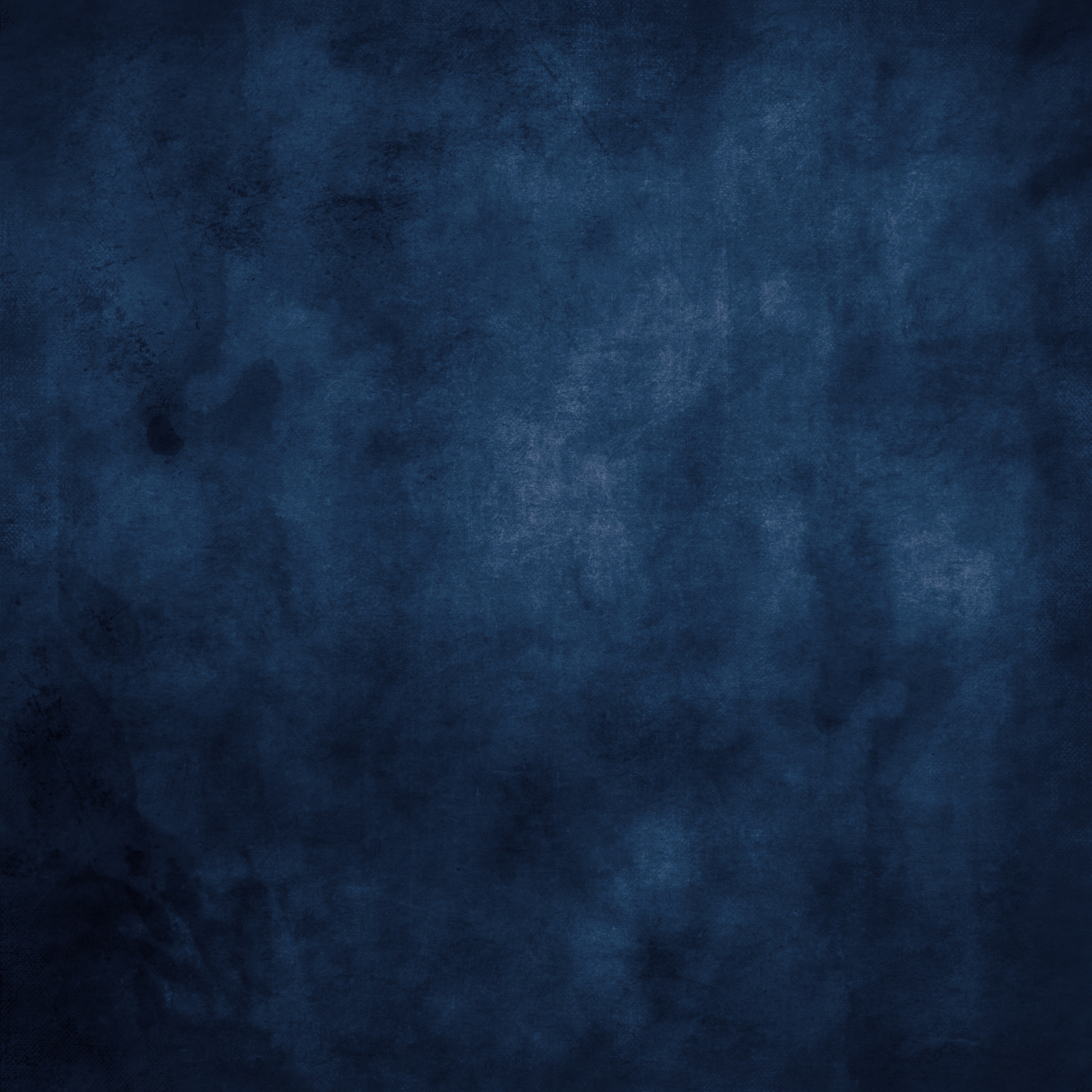 ЧЕМПИОНАТ РОССИИ ПО ГРЕБНОМУ СПОРТУ
ДИСЦИПЛИНА: ГРЕБЛЯ - ИНДОР
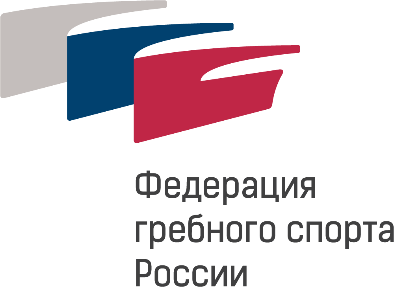 БАСКЕТ ХОЛЛ
МОСКВА
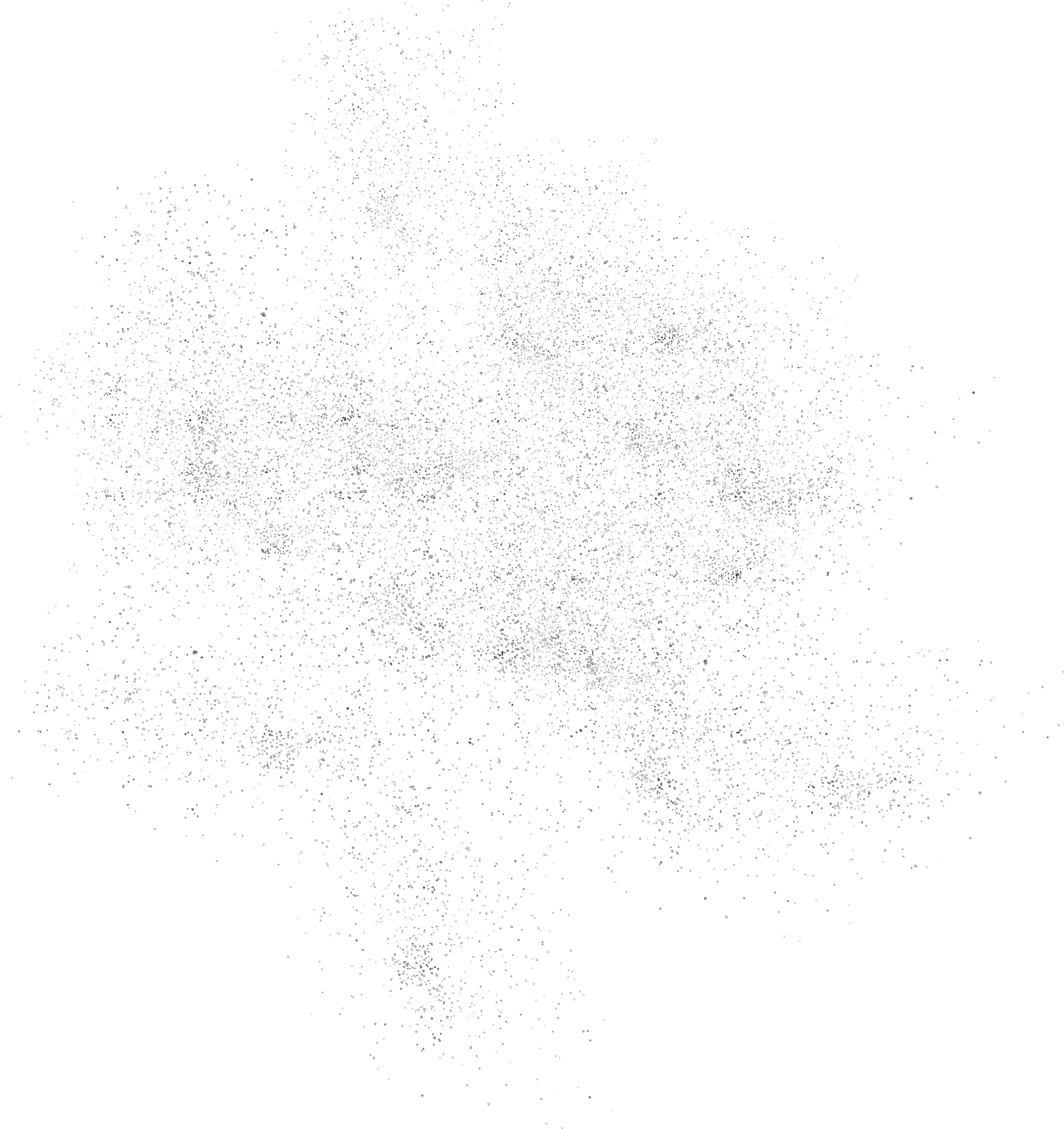 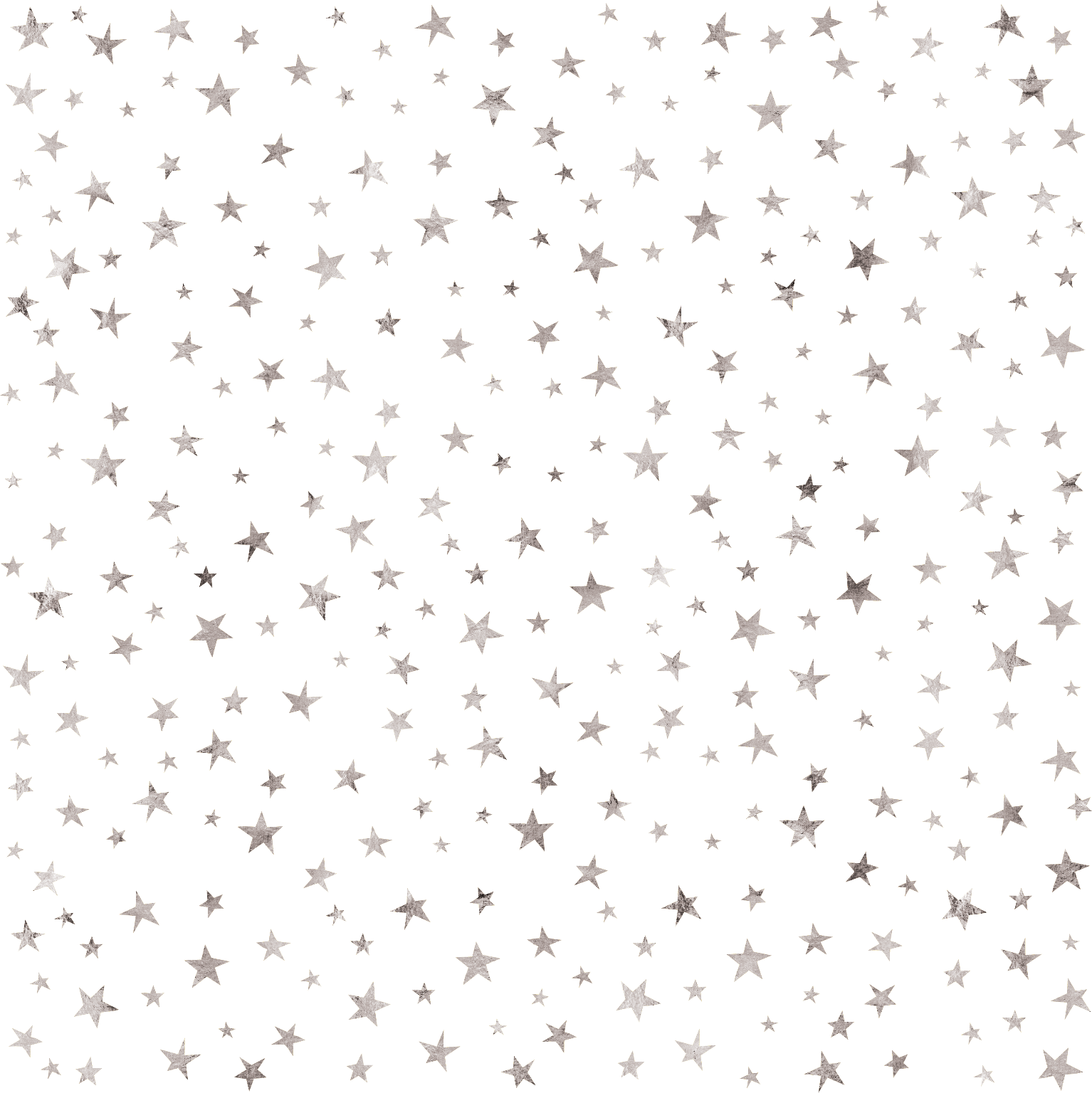 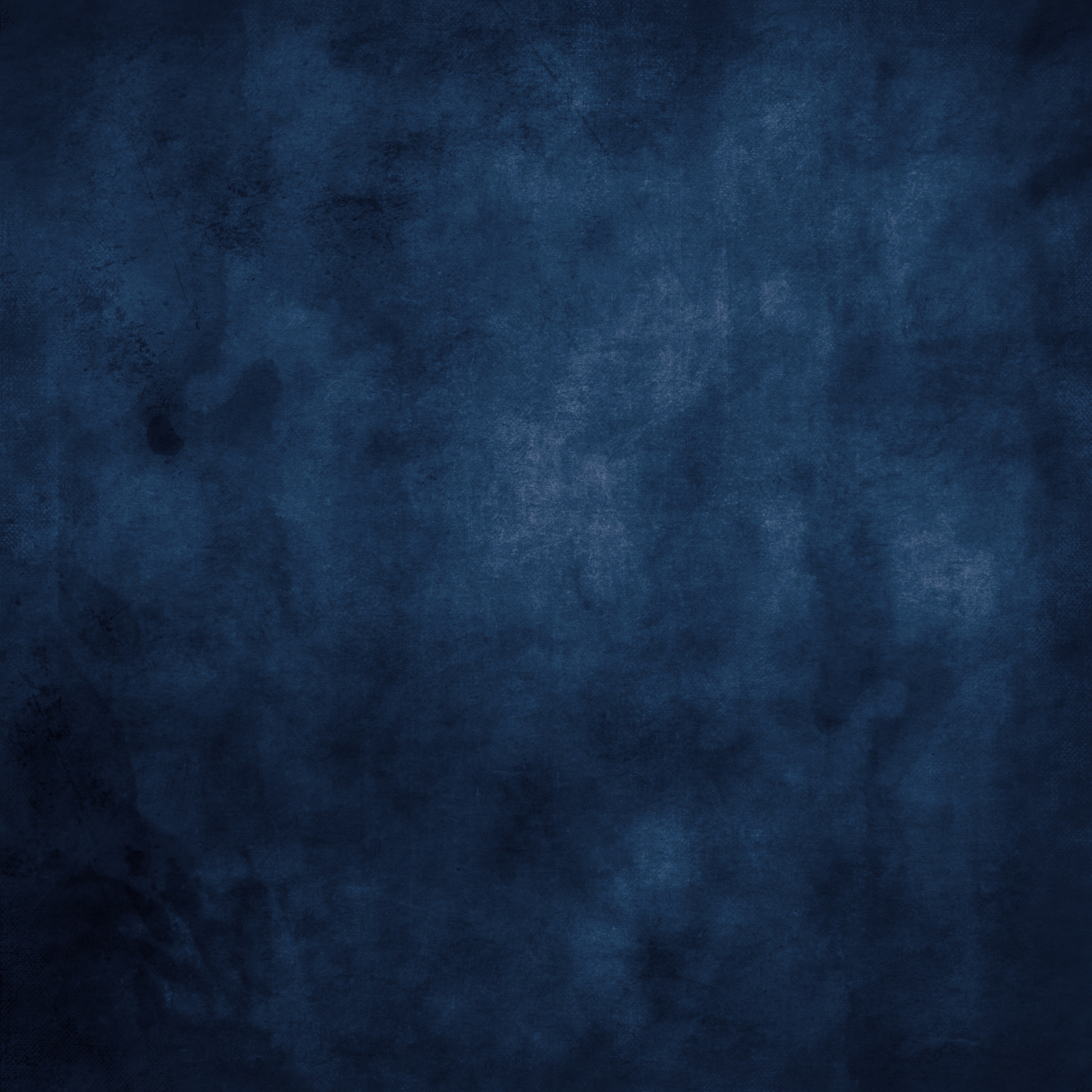 ЧЕМПИОНАТ РОССИИ ПО ГРЕБНОМУ СПОРТУ
ДИСЦИПЛИНА: ГРЕБЛЯ - ИНДОР
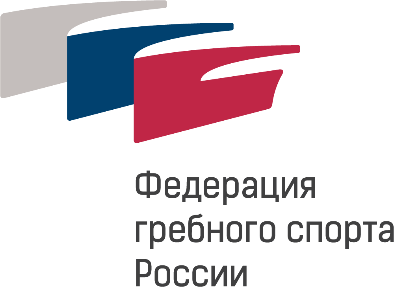 БАСКЕТ ХОЛЛ
МОСКВА
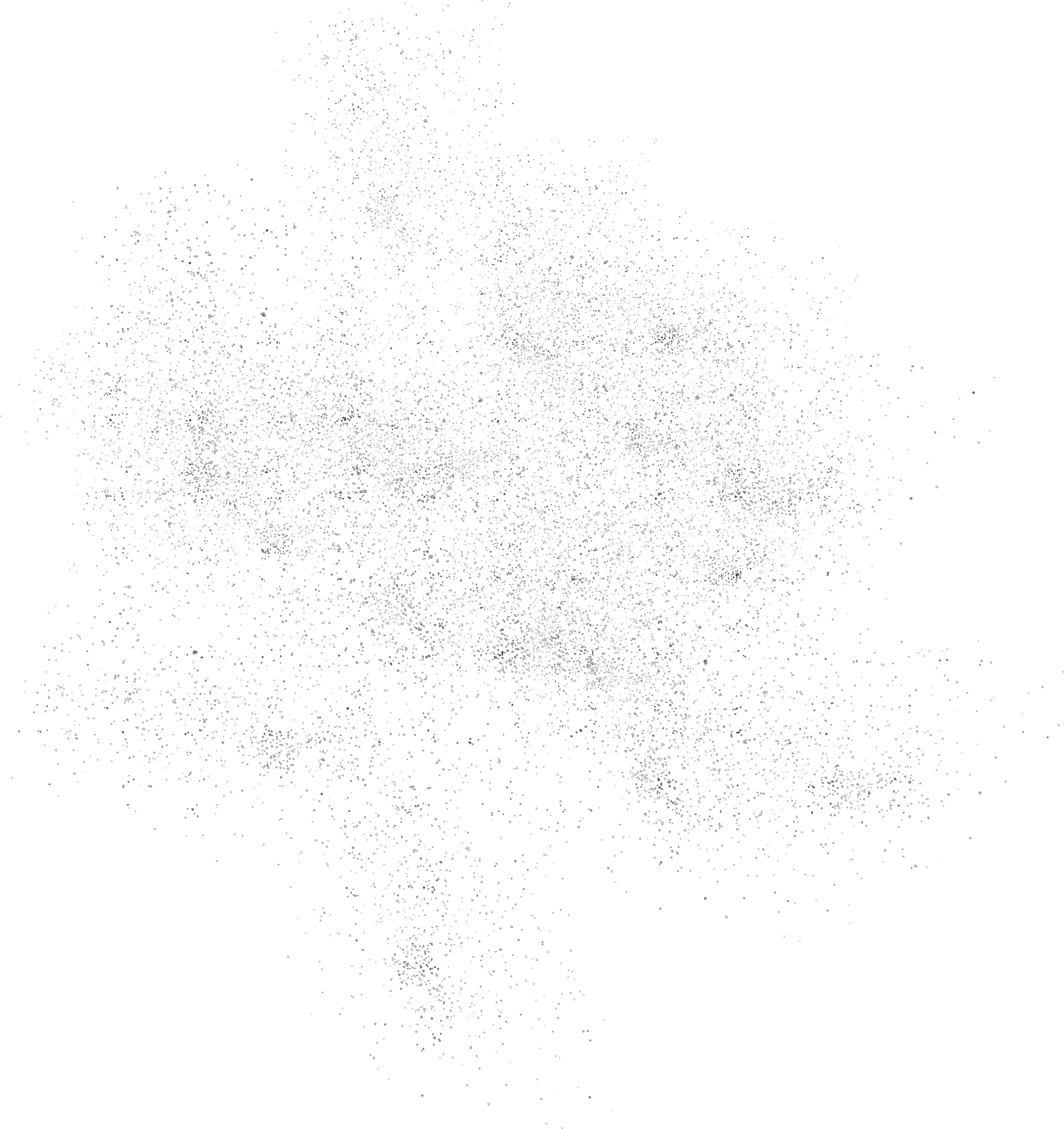 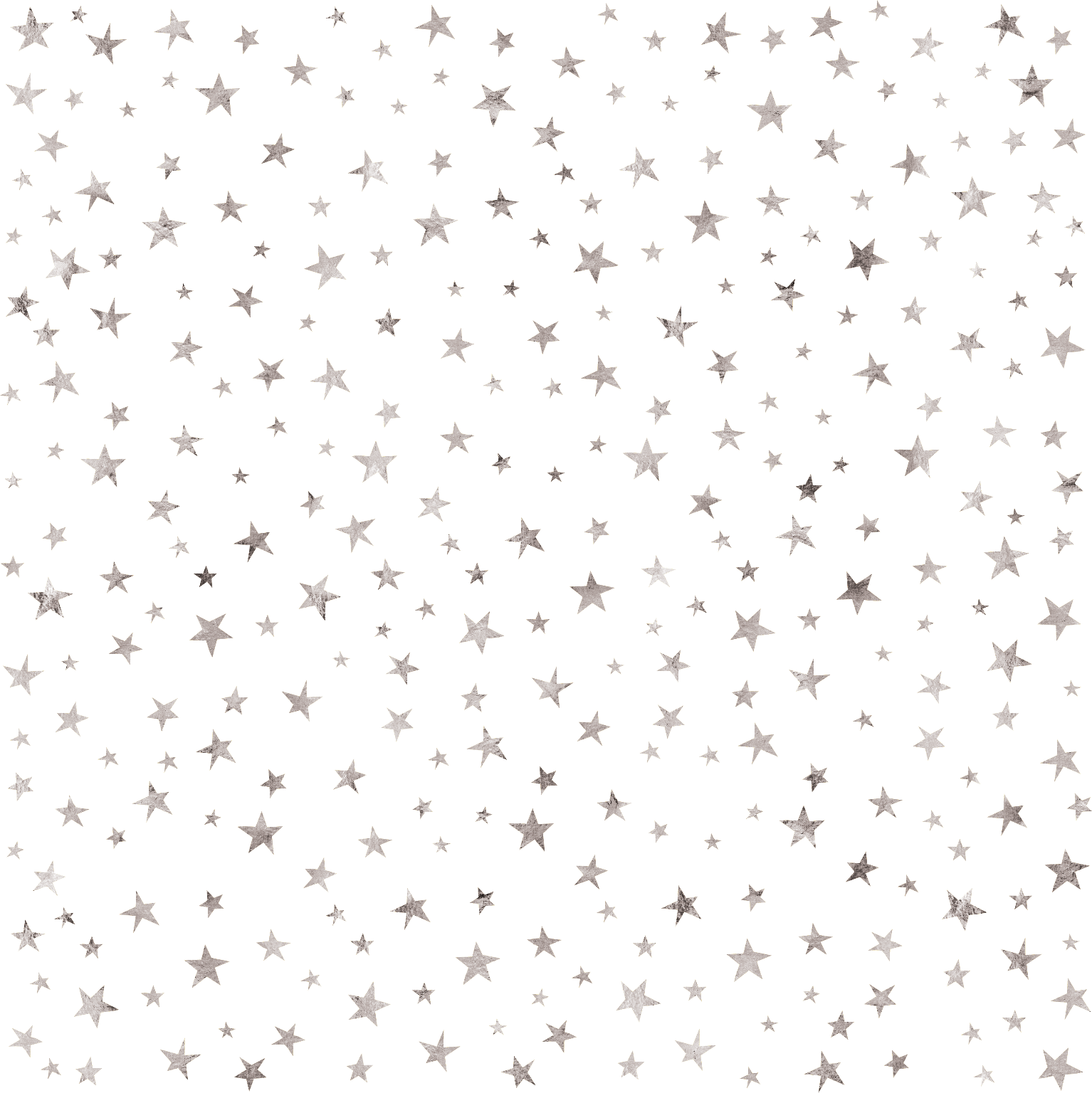 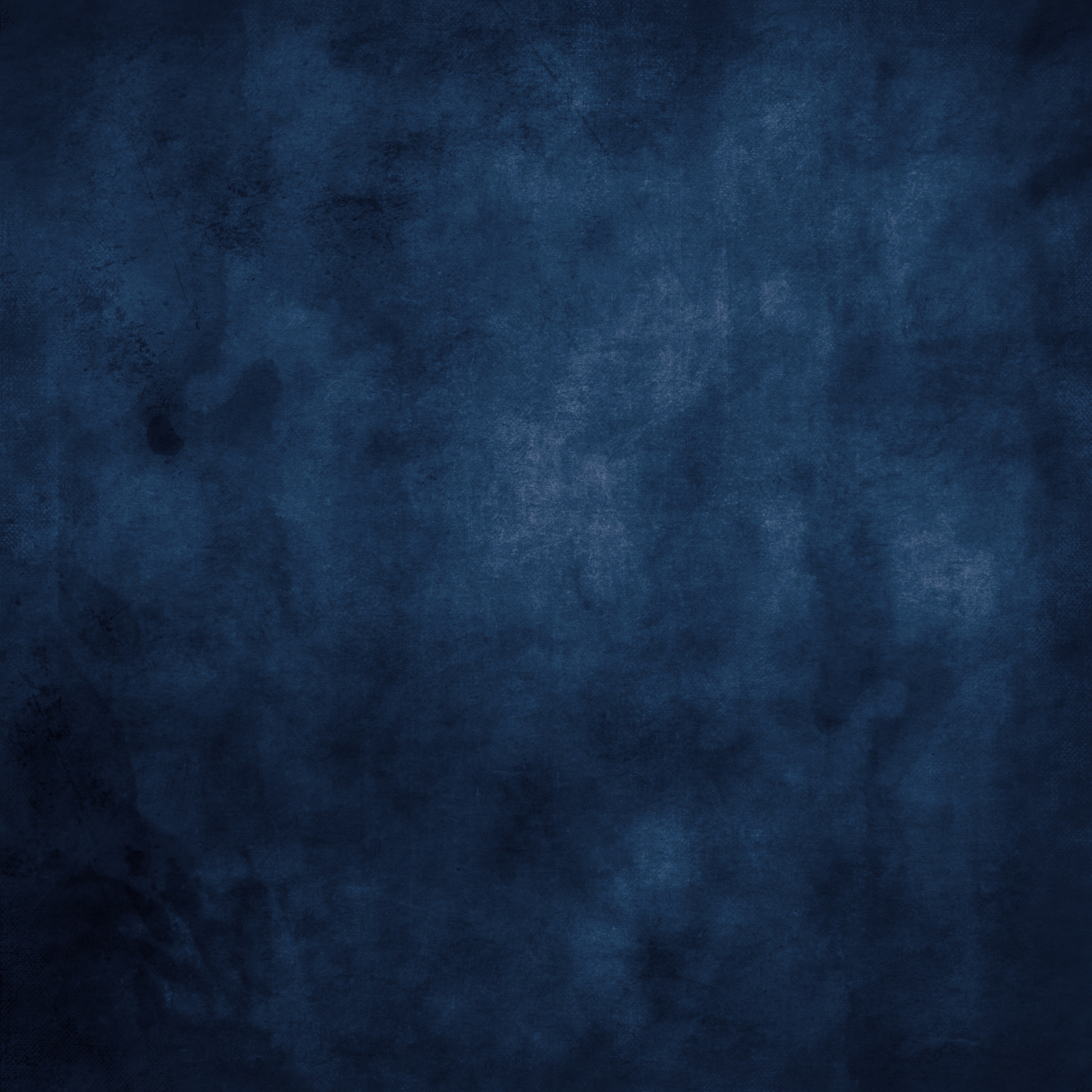 ЧЕМПИОНАТ РОССИИ ПО ГРЕБНОМУ СПОРТУ
ДИСЦИПЛИНА: ГРЕБЛЯ - ИНДОР
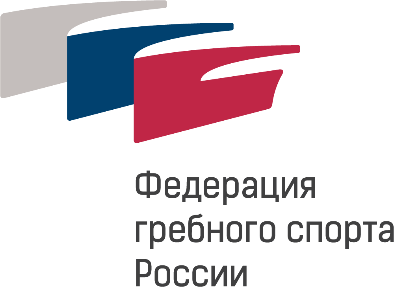 БАСКЕТ ХОЛЛ
МОСКВА
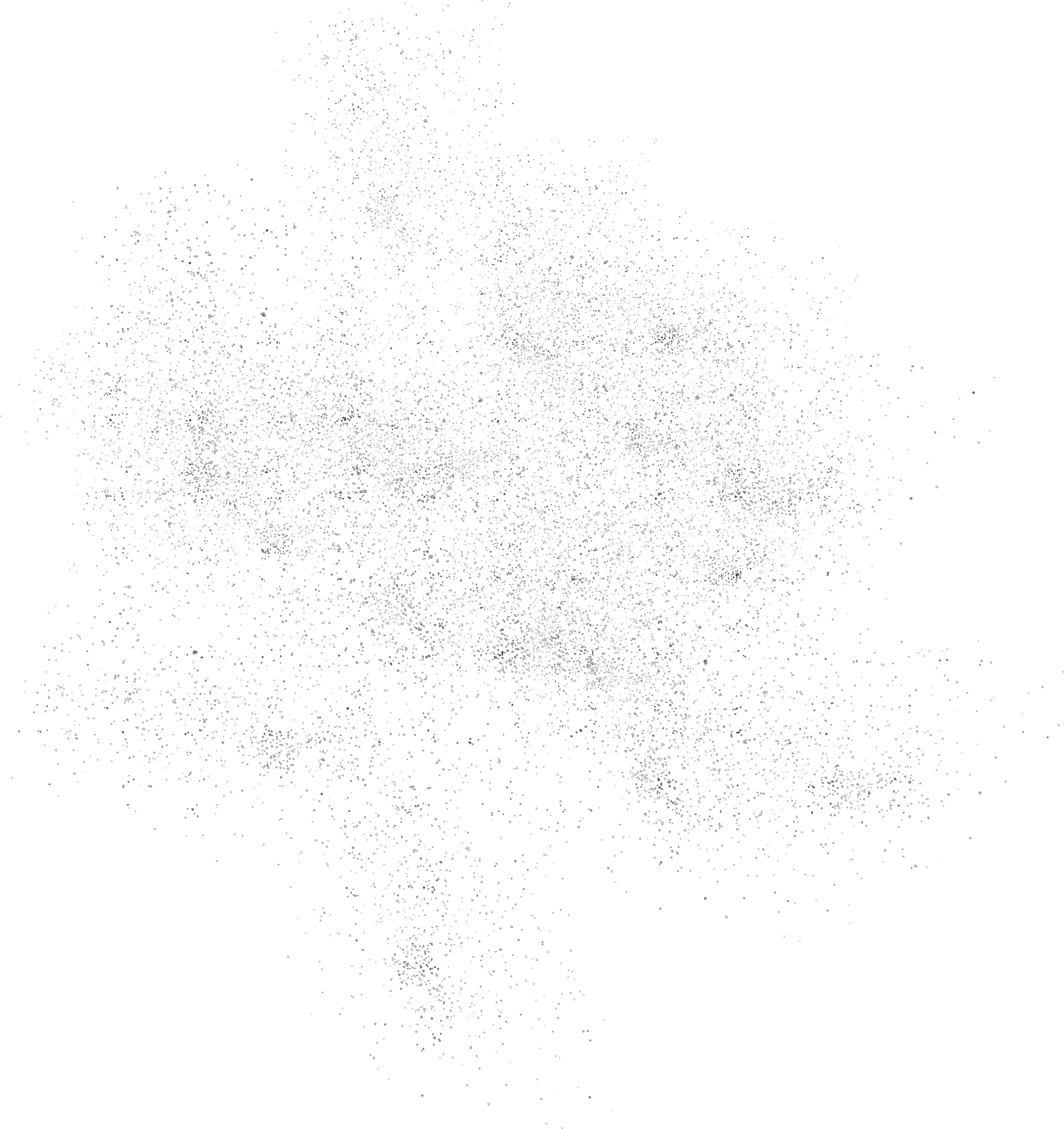 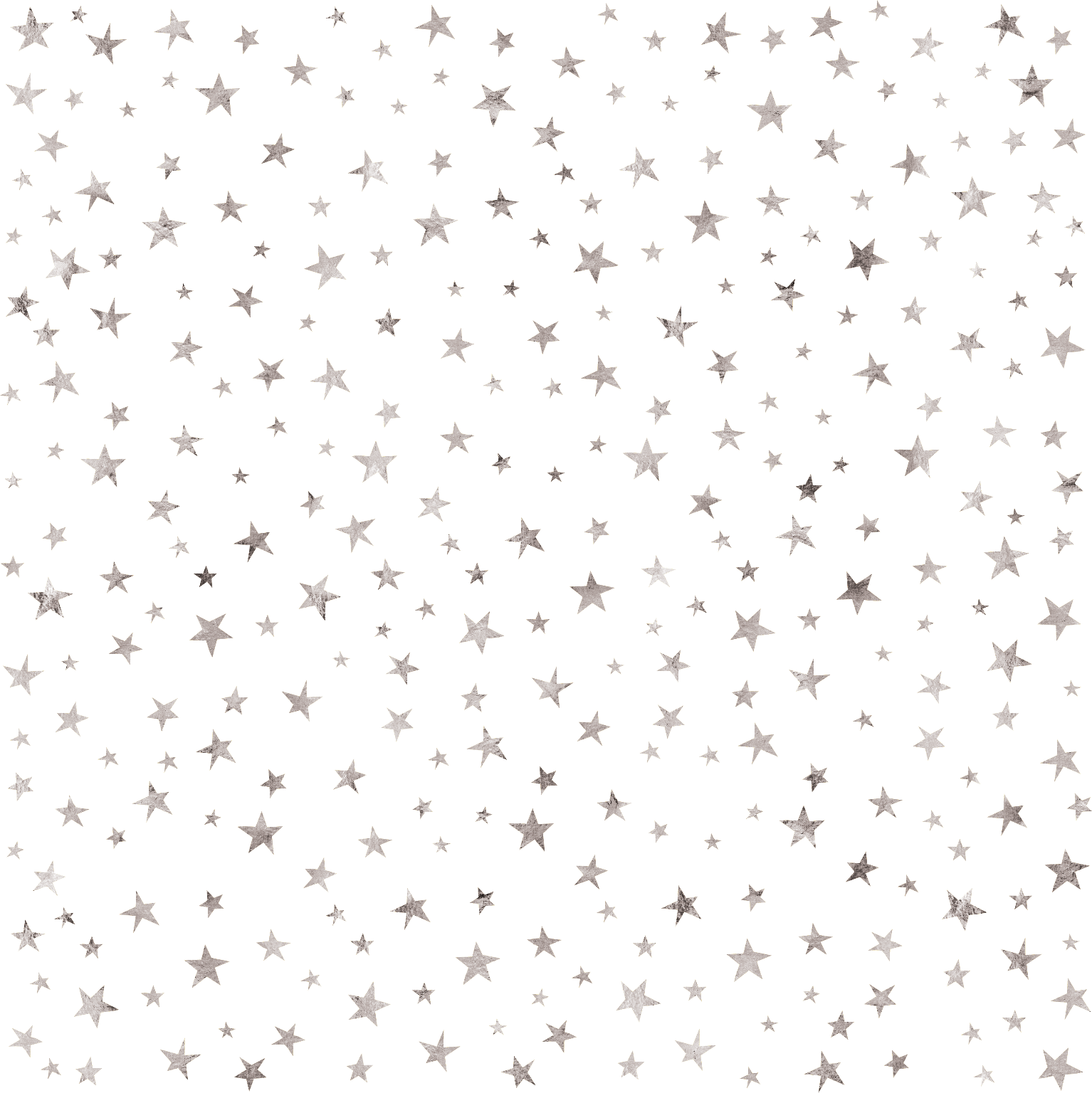 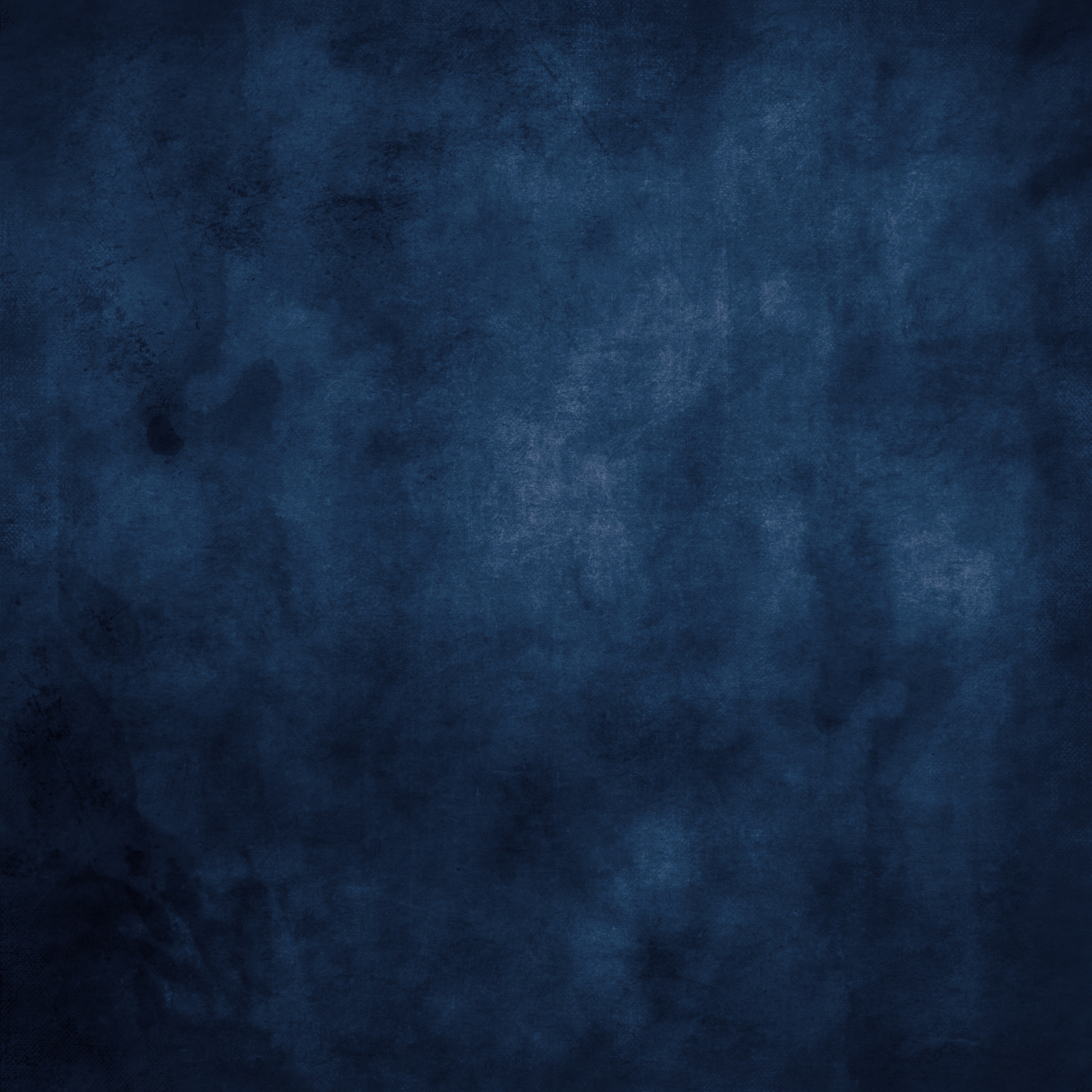 ЧЕМПИОНАТ РОССИИ ПО ГРЕБНОМУ СПОРТУ
ДИСЦИПЛИНА: ГРЕБЛЯ - ИНДОР
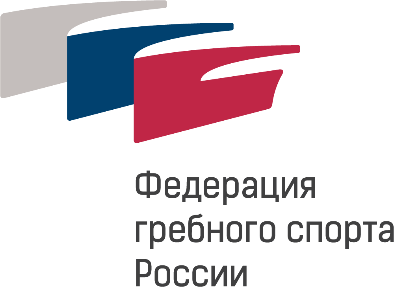 БАСКЕТ ХОЛЛ
МОСКВА
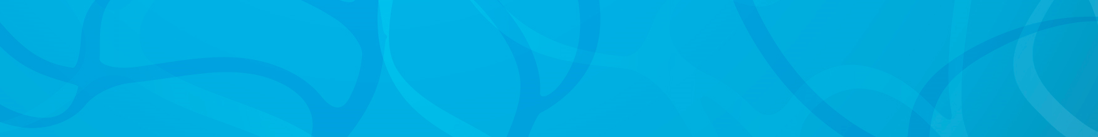 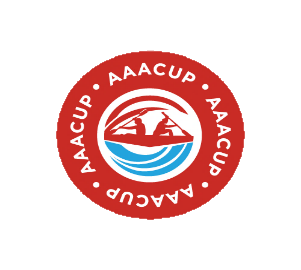 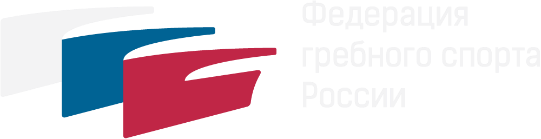